MIT APP Inventor
3 hours Saturday, 1 hour on Sunday
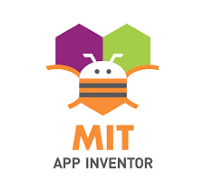 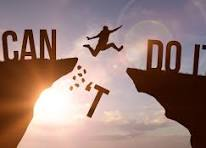 Code of Conduct
Today, phones and computers are not for games, but MIT App Inventor needs your full focus

Have a “I’ll try again and this will not beat me attitude!”

Think of how you’ll use it in your project
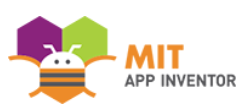 Setting Up App Inventor
Google “MIT App Inventor”

Open “MIT App Inventor”

Create an account with a Google Gmail account

https://appinventor.mit.edu/explore/ai2/setup 

You tube Video https://www.youtube.com/watch?v=eSvtXWpZ6os
MIT App Inventor Youtube Page
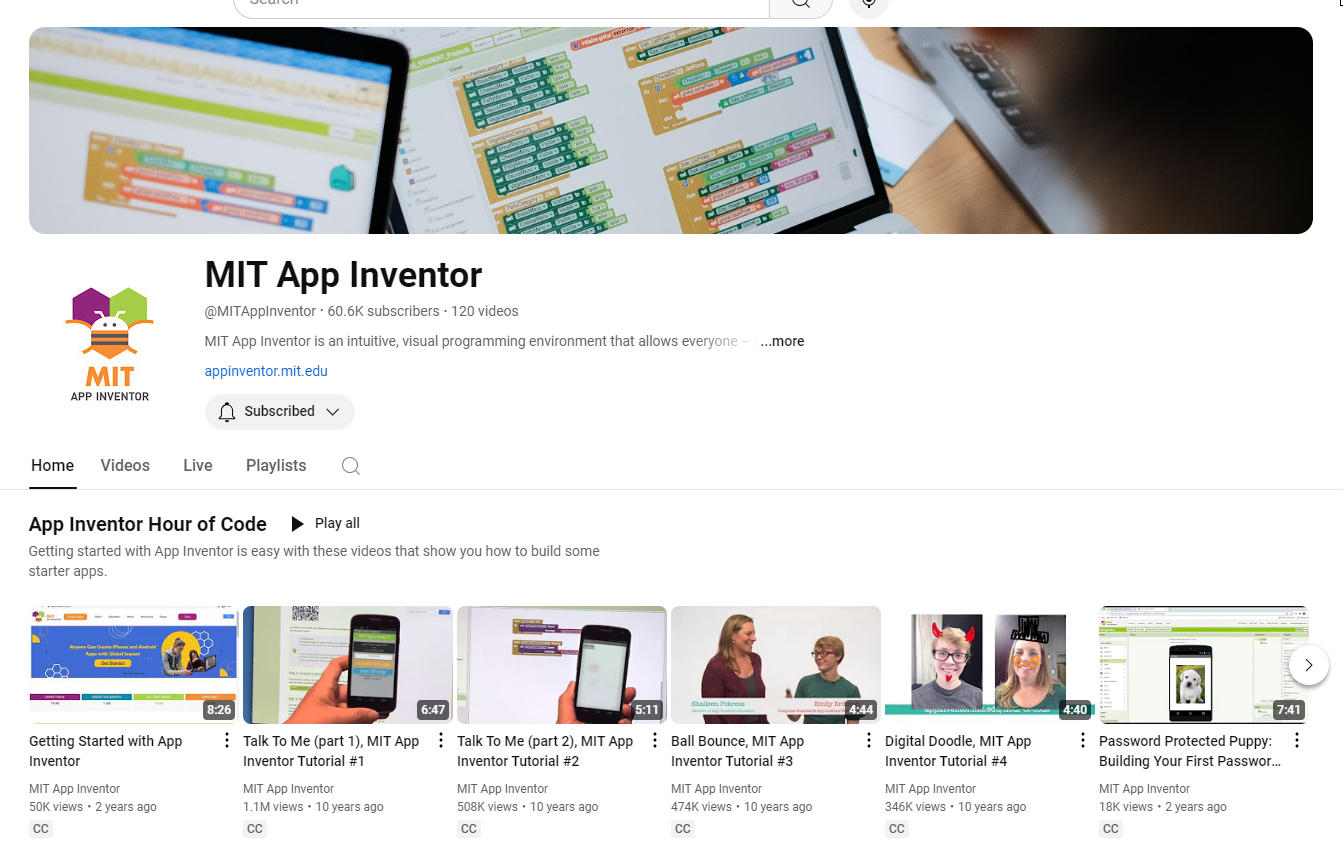 Setting Up App Inventor on your Computer
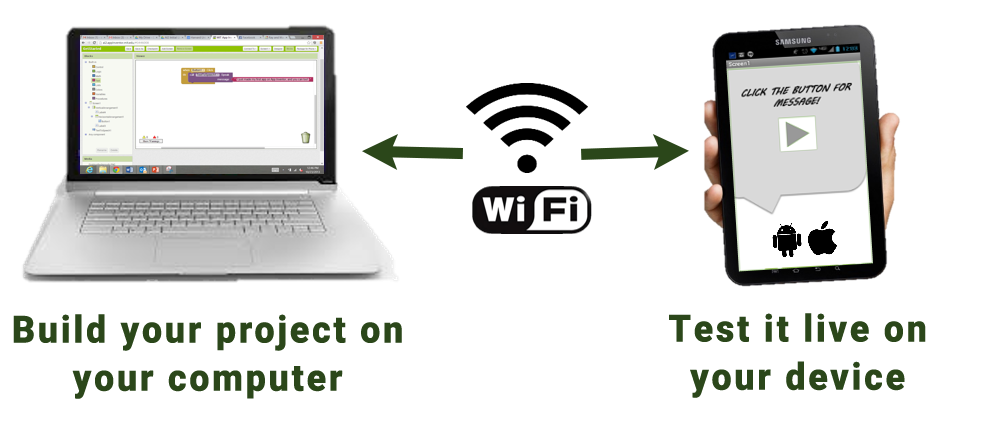 To test your app as you create it, follow these steps to install the MIT App Inventor Companion app on a phone or tablet:
Step 1: Download and install the MIT App Inventor Companion app on your Android or iOS device.
Open the Google Play store or Apple App store on your phone or tablet.
Download the MIT App Inventor Companion app 
After downloading, step through the instructions to install the Companion app on your device. You need to install the MIT App Inventor Companion app only once, and then you can leave it on your phone or tablet for whenever you use App Inventor.
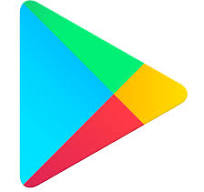 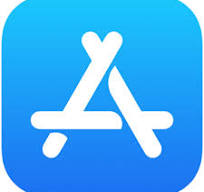 Step 2: Connect both your computer and your device to the SAME Wi-Fi network
App Inventor will automatically show you the app you are building, but only if your computer (running App Inventor) and your device (running the Companion) are connected to the same Wi-Fi network
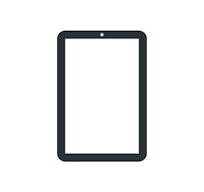 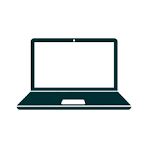 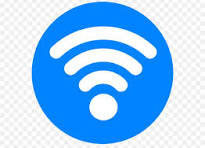 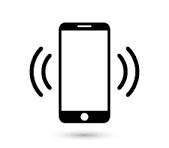 SAME
Step 3: Open an App Inventor project and connect it to your device …
Go to App Inventor and open a project (or create a new one — use Project > Start New Project and give your project a name).
Then Choose “Connect” and “AI Companion” from the top menu in your browser:
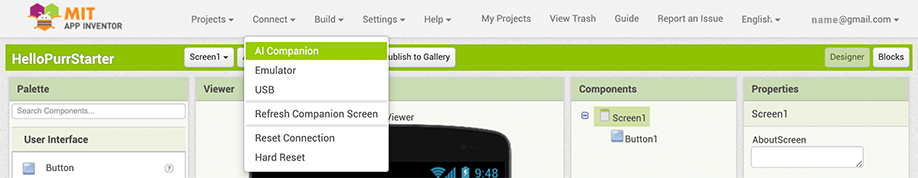 Step 3: …Continued….
A dialog with a QR code will appear on your PC screen. On your device, launch the MIT App Companion app just as you would do any app. Then click the “Scan QR code” button on the Companion, and scan the code in the App Inventor window or enter the code
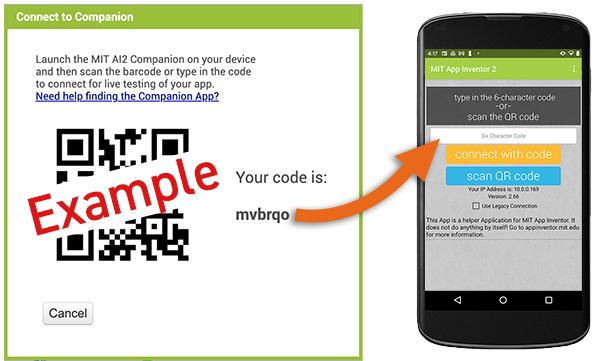 Step 3: …. Continued
Within a few seconds, you should see the app you are building on your device. It will update as you make changes to your design and blocks, a feature called “live testing.”
Setting Up App Inventor on your Chromebook
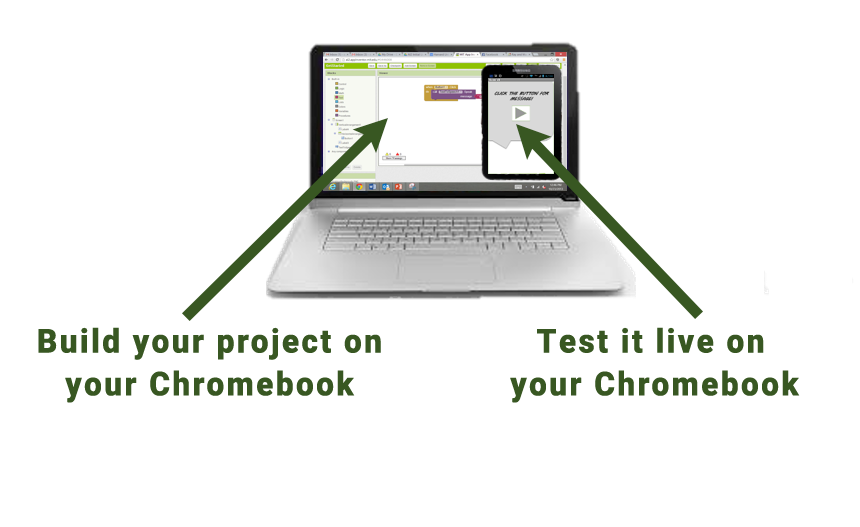 Many Chromebooks are capable of running Android apps. That lets you create, test, and run the finished app on the same device.
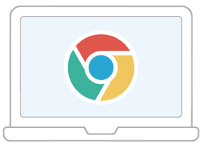 Step 1.
If you are unboxing a new Chromebook, you should use the “settings” app and go to the “About Chrome OS” item (usually the last item on the left-hand side of the window). There it will tell you the version of Chrome OS running on the Chromebook along with a “Check for Updates” button. Click the button. It will either tell you that your Chromebook is up to date or it will start the update process. It is possible that you may have to update multiple times. Once your Chromebook takes the update, again “Check for Updates” until your Chromebook says that it is up-to-date.
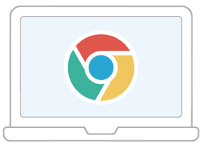 Step 2.
Turn on the Google Play Store setting to enable the use of Android apps. To do this, search under settings for Play Store and you should see the option to turn on the store. as shown below. If you do not see Google Play store under the settings list, make sure you are running the latest version of Chrome OS. If your Chromebook is managed by a school or business, you may need to discuss with your IT administrator about enabling this feature if it has been disabled. If you are still unable to install Android apps from the Play Store, your Chromebook is unable to run apps and is not usable with App Inventor.
Step 2. …Continued
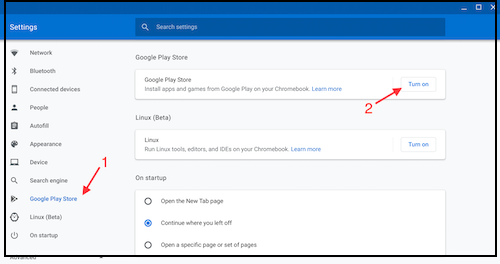 Step 3. Accept Google Play Store conditions and set up Google Play
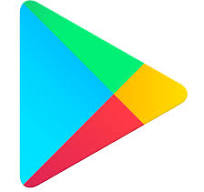 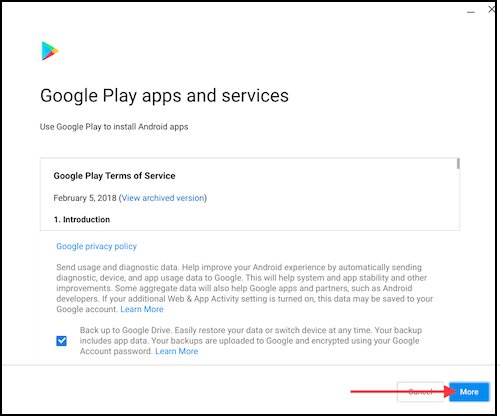 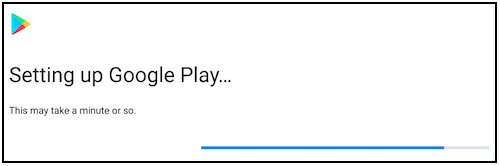 Step 4. Next, launch the Play Store app to access the Google Play Store.
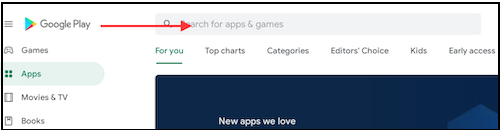 Step 5. Once you have opened the Play Store, use the search feature to find the MIT AI2 Companion, similar to how you would find an app on a phone or tablet.
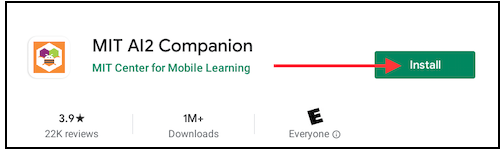 Step 6. Click the Install button to install the Companion app.
To open the MIT AI2 Companion, click on its icon in the ChromeOS menu. You can also pin this icon to the task bar for fast access in the future.
Introduction to the Environment
There are two main components to the App Inventor environment: the Designer and the Blocks Editor.
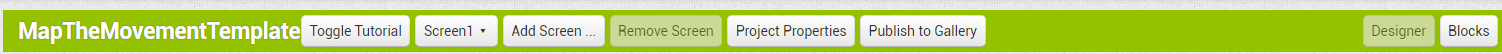 The Designer allows you to add components to your app and lay out what it will look like.
The Blocks Editor allows you to code your app to give it functionality--that is, make it do stuff!
Choose an app to create  (pdf’s)
Hello Codi (A)
https://appinventor.mit.edu/explore/ai2/hello-codi.html 

Hello Purr (A)
https://appinventor.mit.edu/explore/ai2/hellopurr

Digital Doodle (A) https://appinventor.mit.edu/explore/sites/all/files/hourofcode/DigitalDoodle.pdf 

My Piano (A)
https://drive.google.com/file/d/1TiAbErJoV7xjb-HM4y_Iq1NJ3vTRAqSe/view   Video
Hello Codi Tutorial
We need a picture of the finished app here to link this to, this link also loads the starter project
https://ai2.appinventor.mit.edu/#6054451347521536
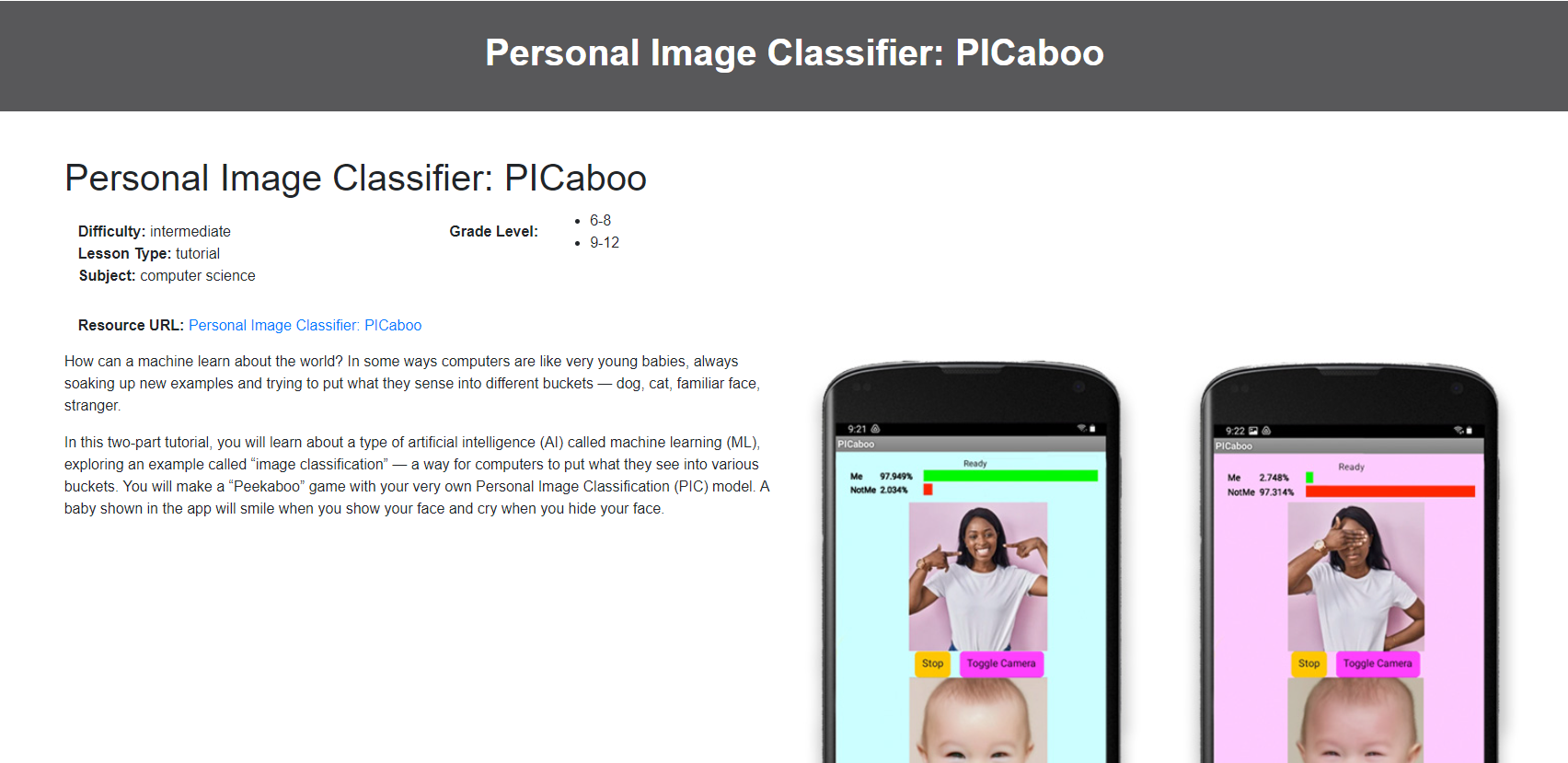 Click on the image to load the starter program and tutorial
How to set up a microbit for data collection
https://docs.google.com/document/d/1ZQTJkaSMPmRB8W4L7NCgQ6rTbe8Nx_iPDJxXCUgAi9o/edit?tab=t.0
https://makecode.microbit.org/
USING SENSORS TO COLLECT DATA
Lesson 1: Setting Up Sensors
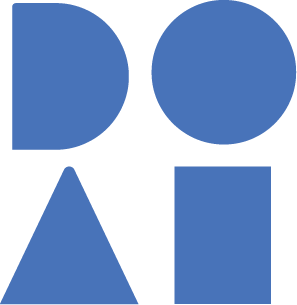 ‹#›
Connect Your App to the Microbit
Type in this link on your browser to access instructions —
bit.ly/ecobits_app_setup
STEPS: 

On a Chrome browser: Access the app code in App Inventor





On the Microbit: Connect the Microbit to power
\
On the phone, tablet, or Chromebook: Connect the device to App Inventor



Connect your app to the microbit.
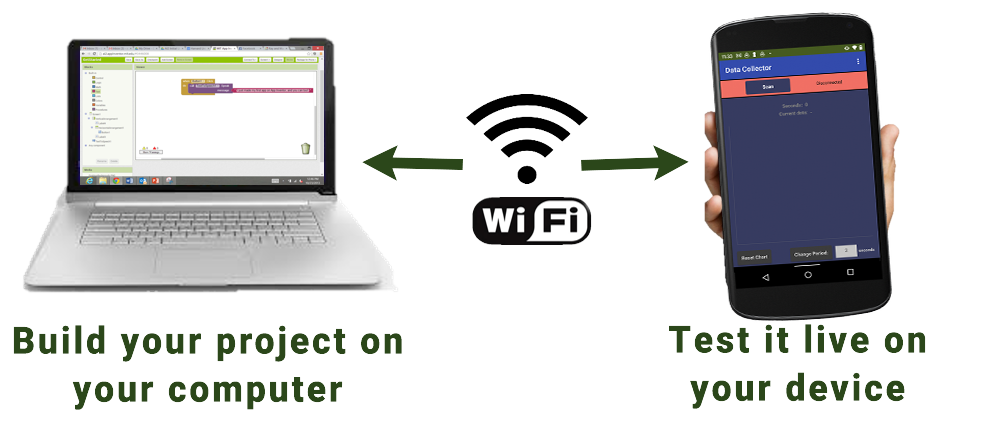 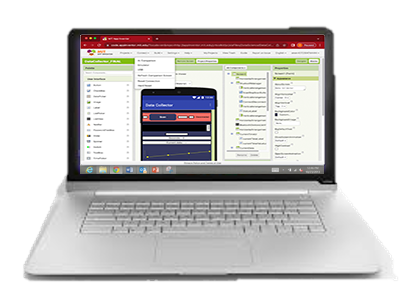 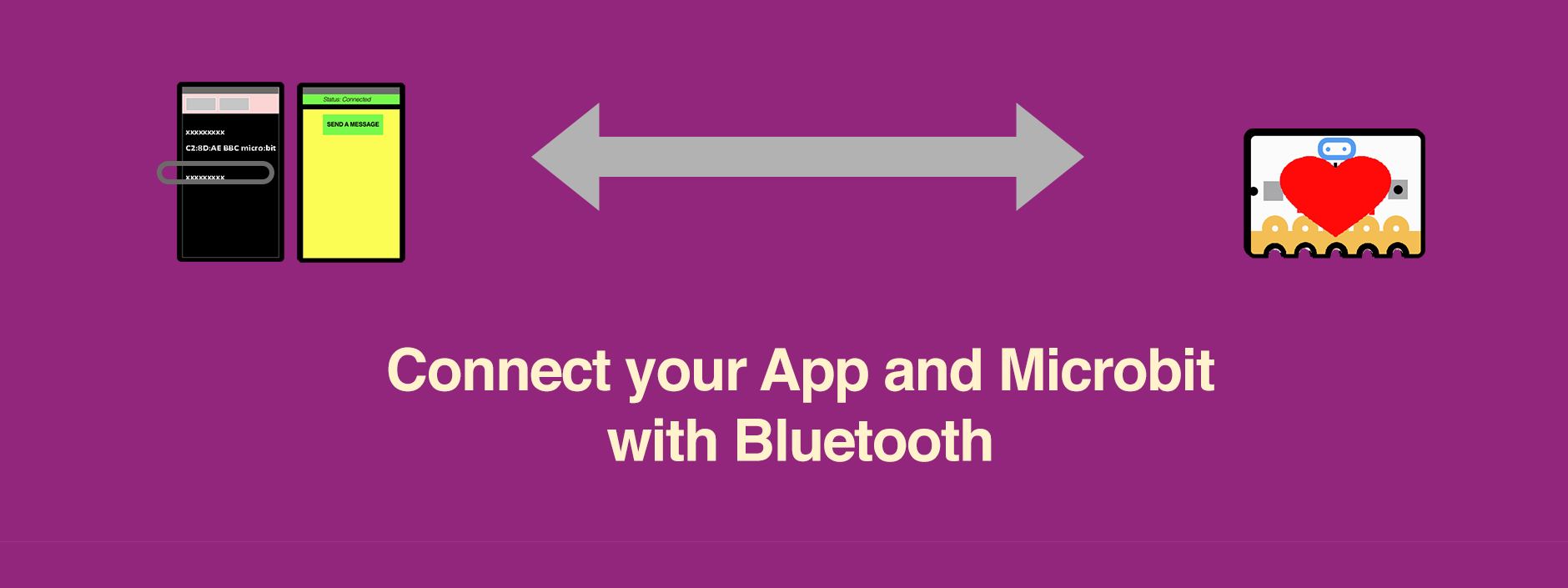 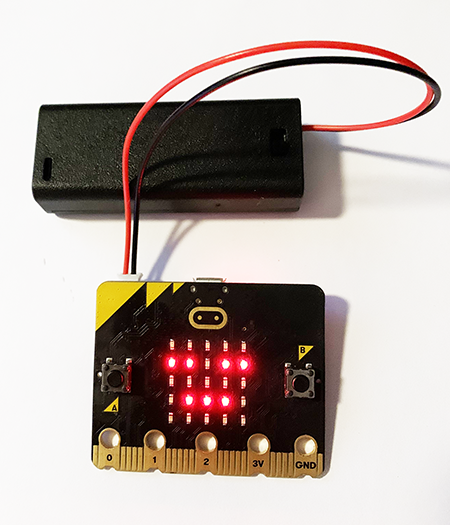 ‹#›
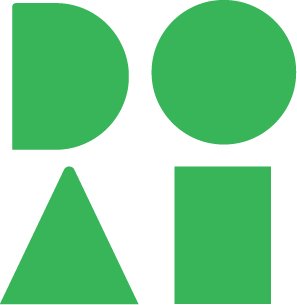 Guess the Sensor Type
What kind of sensor is your team’s Microbit using? 
LIGHT?
TEMPERATURE? 
ACCELERATION (motion)? 
SOIL MOISTURE? 

Perform experiments with your team to find out. Try to: 
Cover the Microbit with your hand and guess based on data coming into your app
Bring it to different areas of the room
Shake it!
Touch the metal pads along the Microbit’s edge connector. Does the data change?
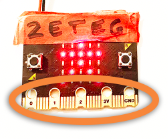 ‹#›
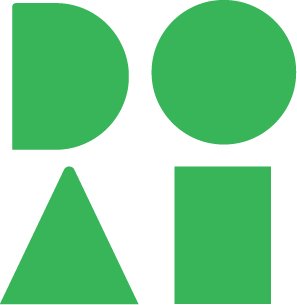 Lesson 2: Good Questions and Creative Ideas
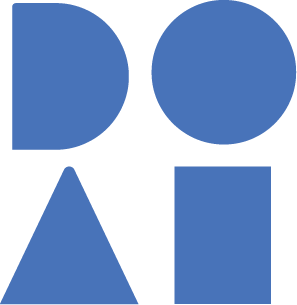 ‹#›
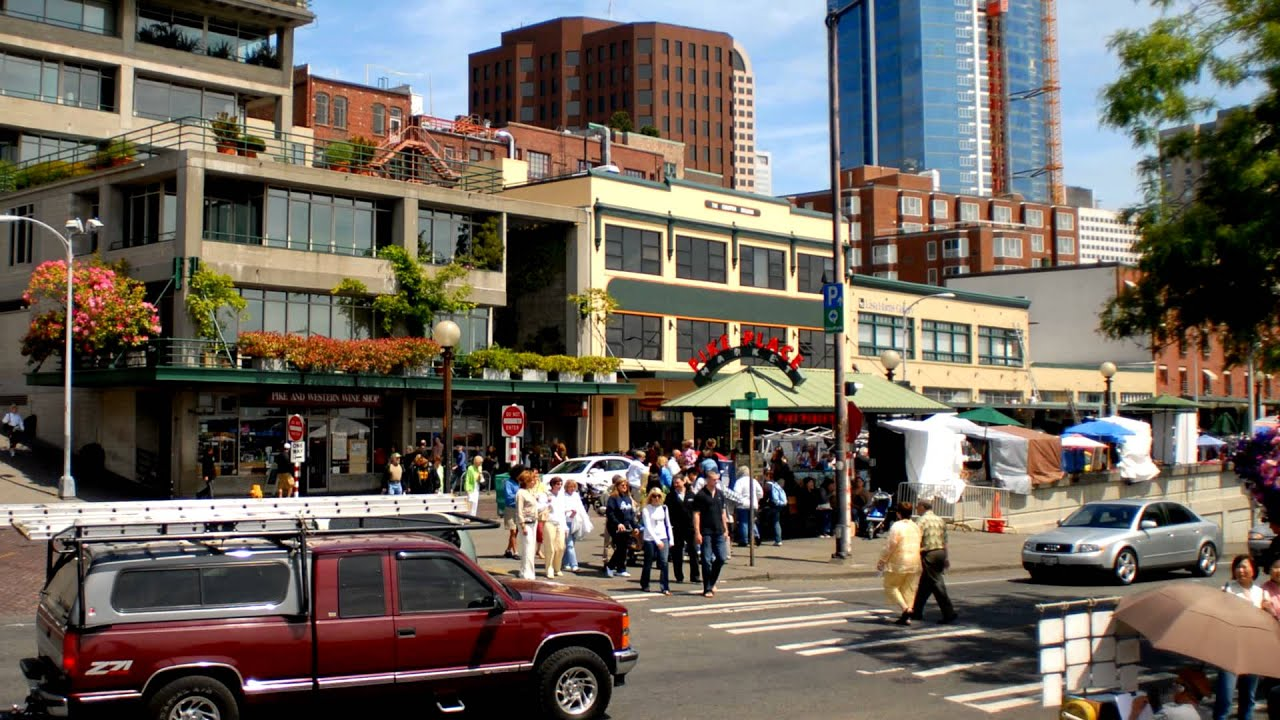 What sensors are working nearby — at home, your phone, car, neighborhood, or school?
‹#›
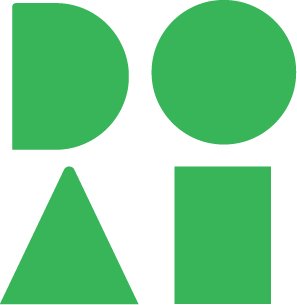 Make a Weather Station that works with Microbits and later with MIT App Inventor
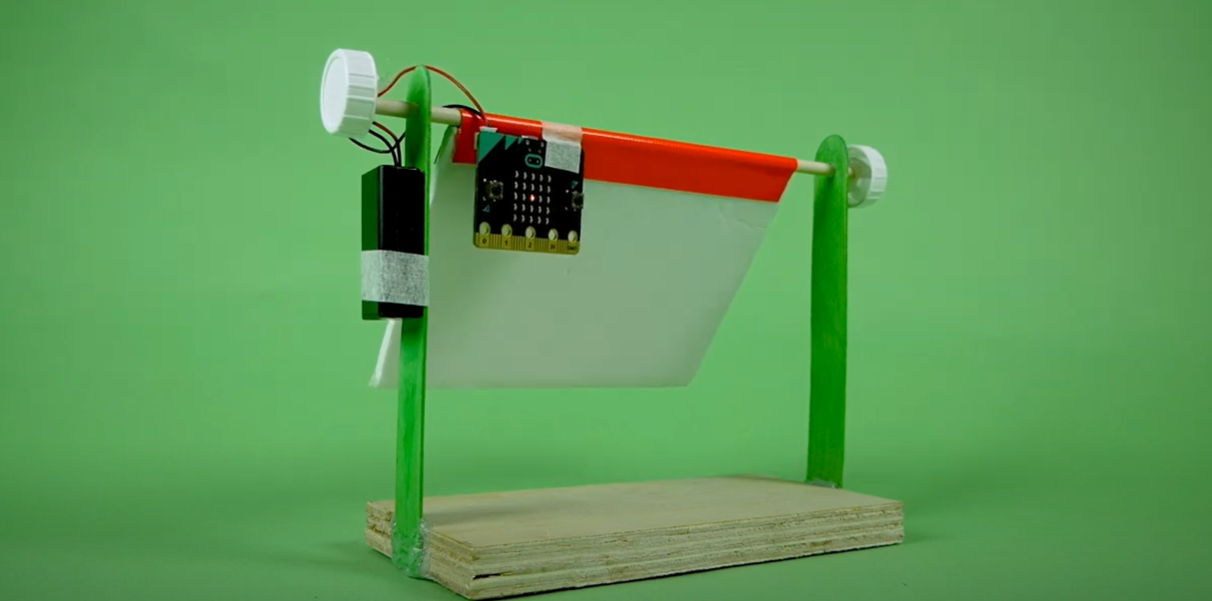 Lesson 3: Sensor Locations and Data Collection
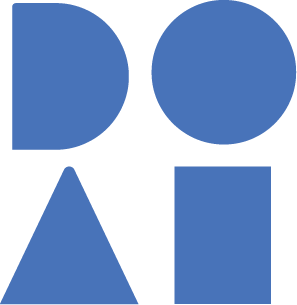 Teacher Guide
‹#›
Student Resource Guide
Connect Your App to Your Team’s Spreadsheet
Type in this link on your browser to access instructions —
bit.ly/ecobits_spreadsheet
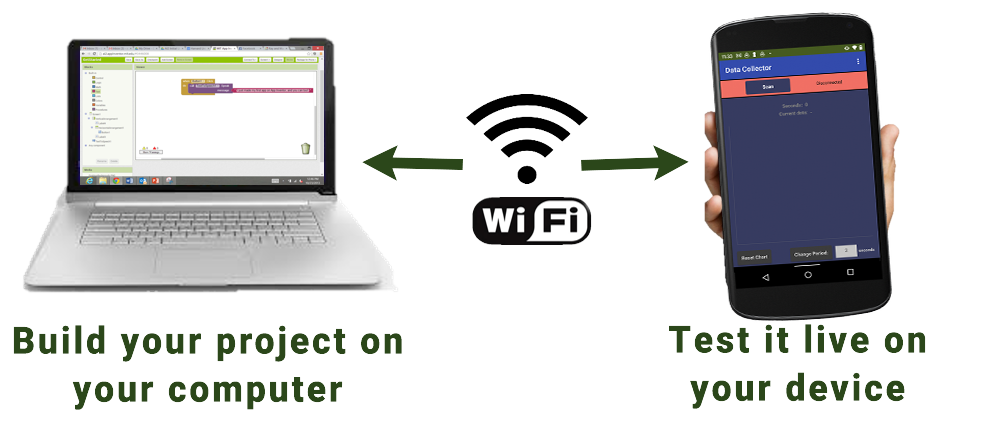 STEPS: 
On a Chrome browser: Create a spreadsheet on your (or your teacher’s) Google account. 



Add the SpreadsheetID to your team’s Data Logger app



Code the spreadsheet block in App Inventor
On the phone, tablet, or Chromebook: Connect the device to App Inventor


Scan and connect to your Microbit over Bluetooth


Check that your app is logging data  


Check that your app is data to your team’s spreadsheet
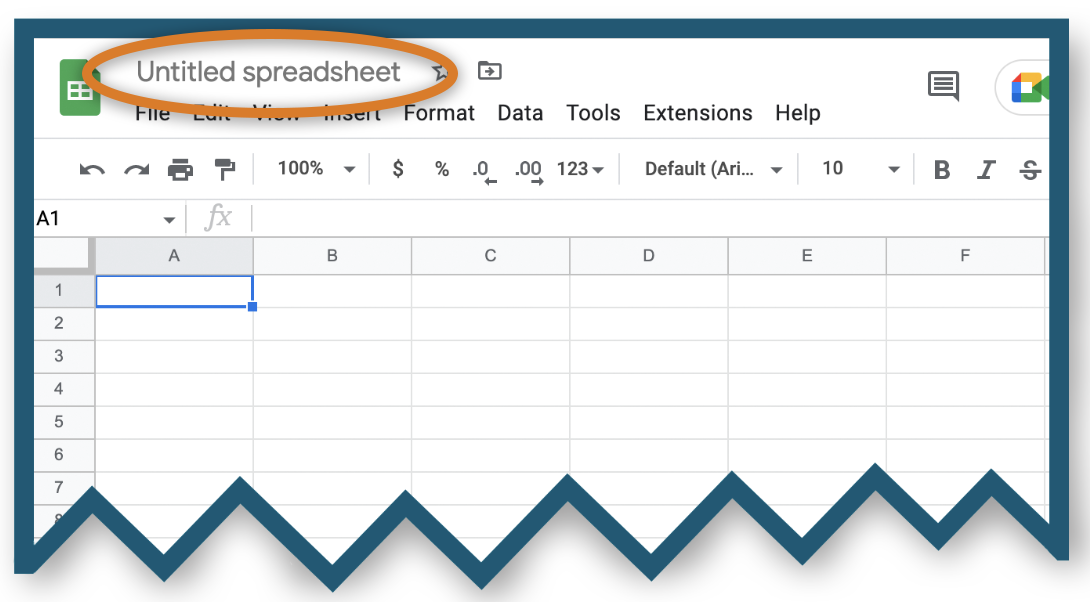 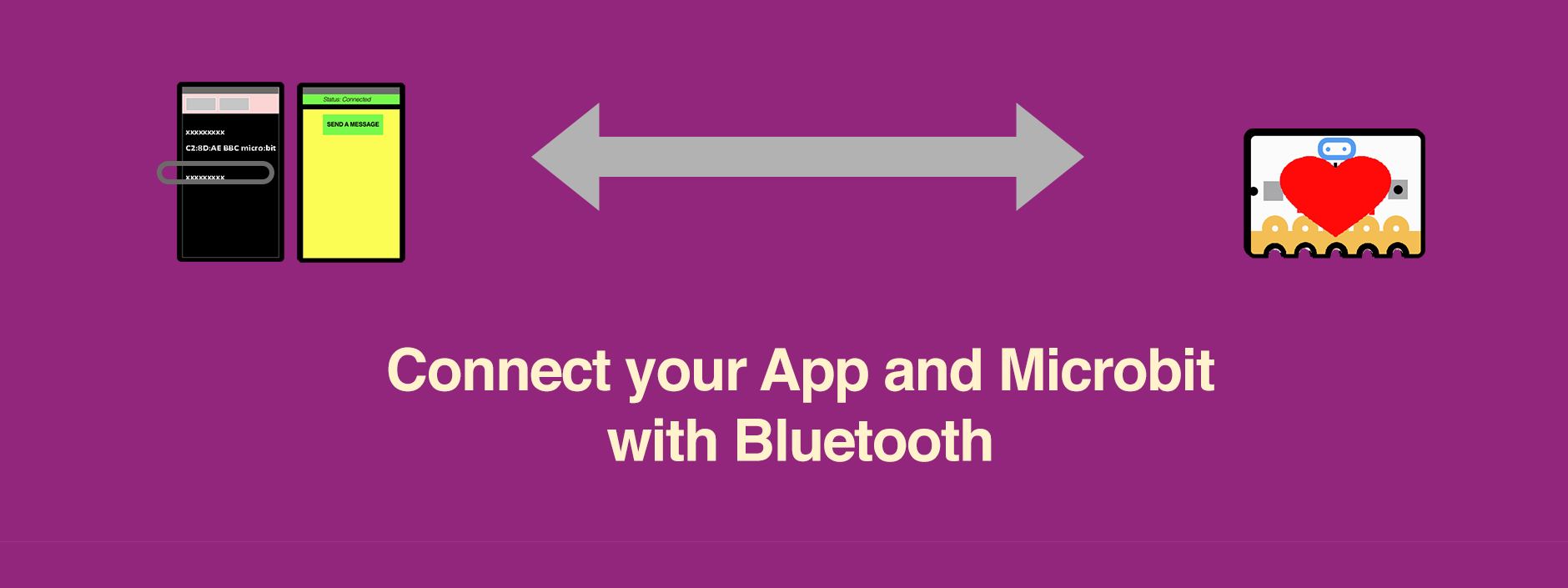 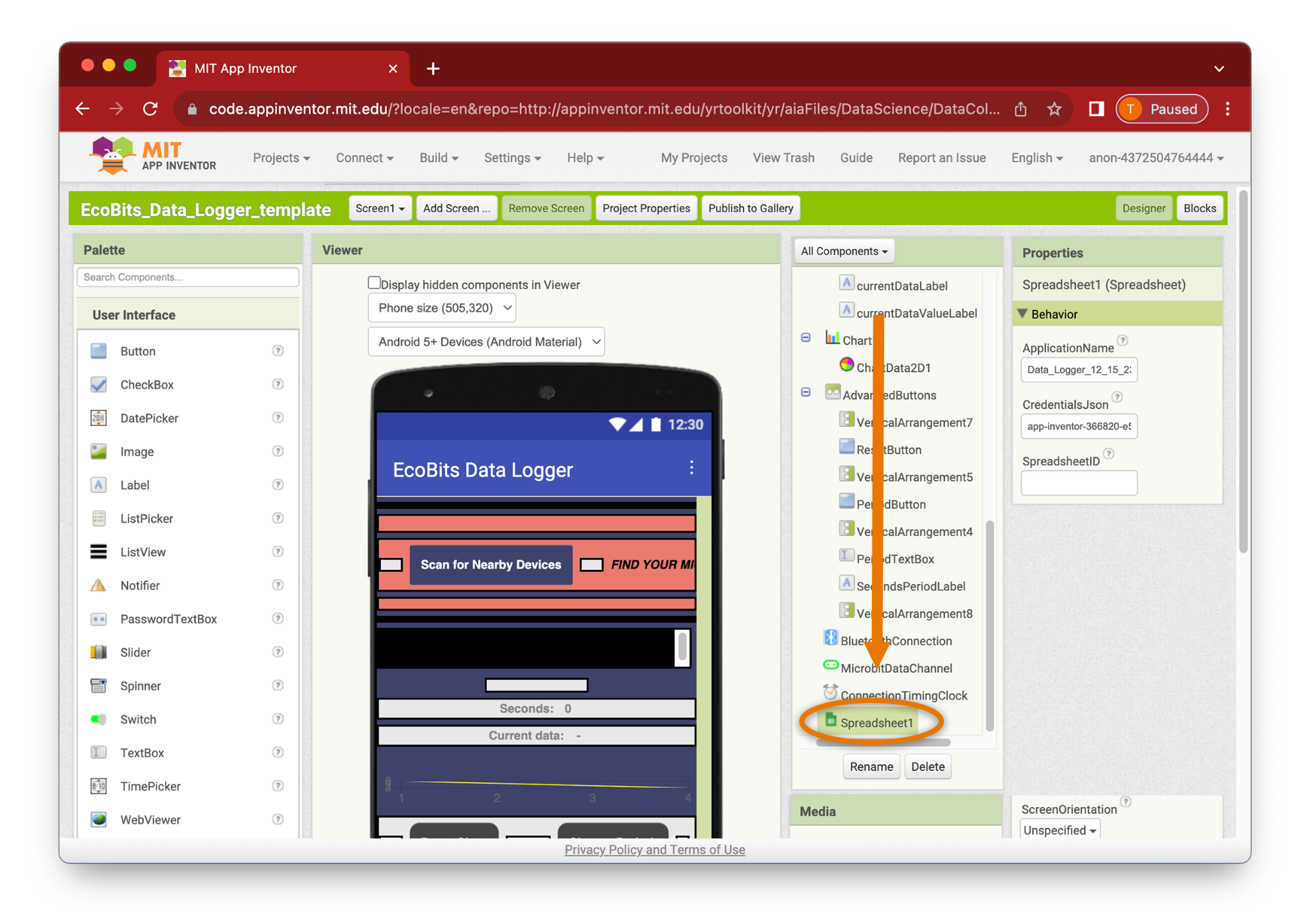 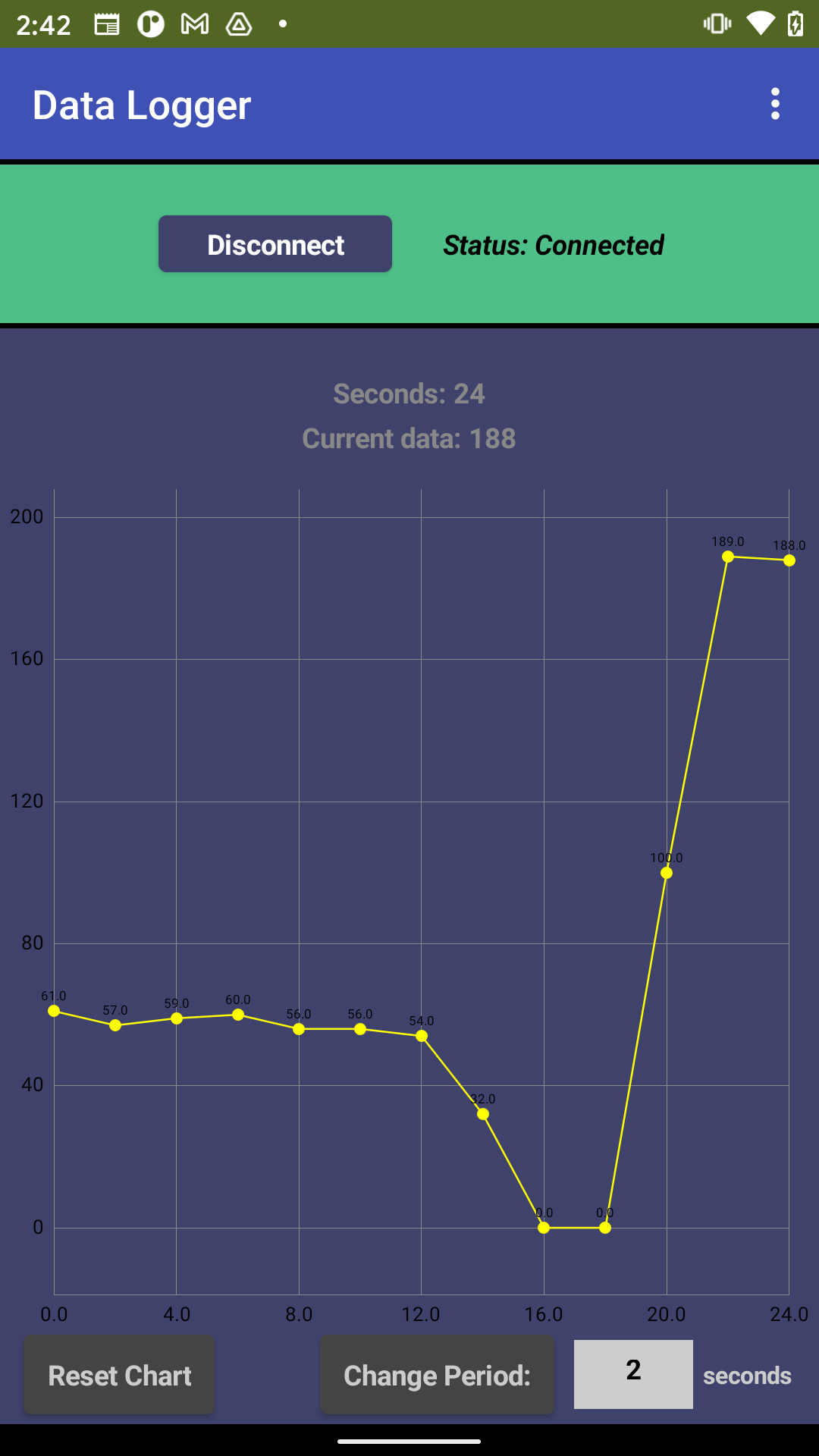 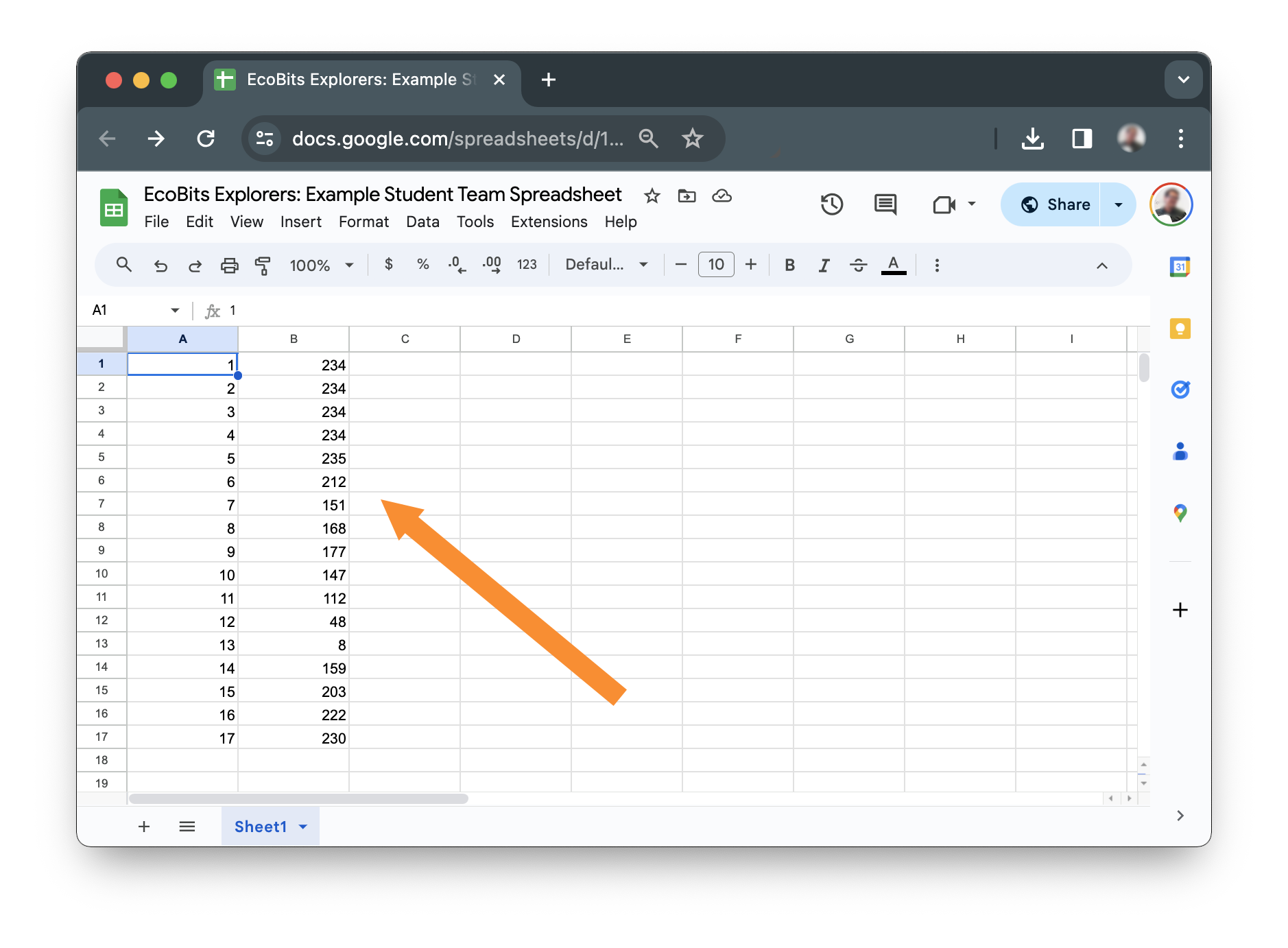 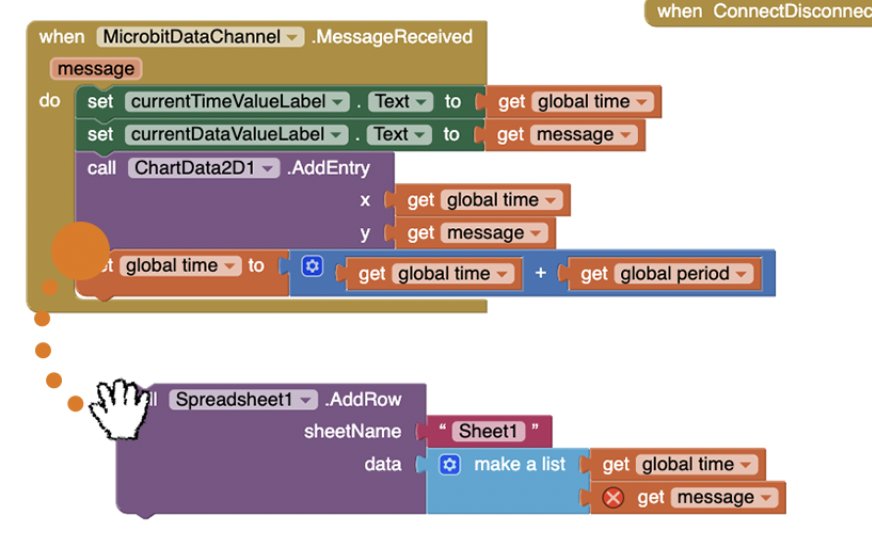 ‹#›
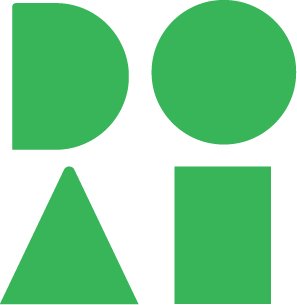 Lesson 4: Building Data Apps
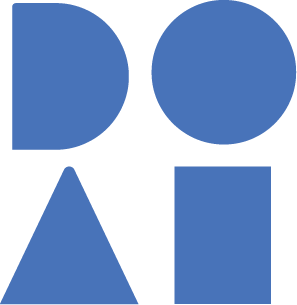 ‹#›
Change the Chart Type
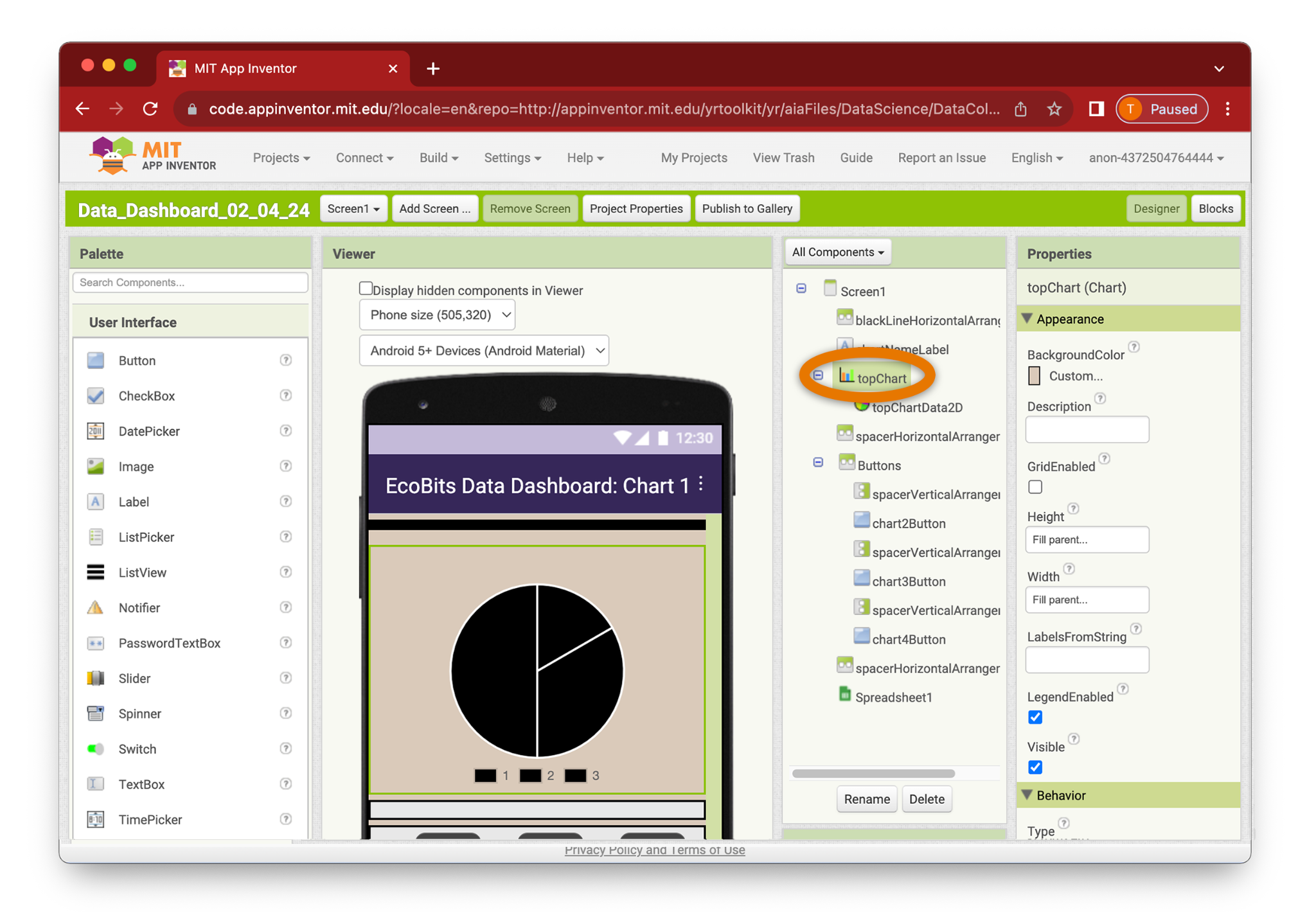 Highlight the topChart component 









Scroll down to find the Type property near the bottom of the Properties.
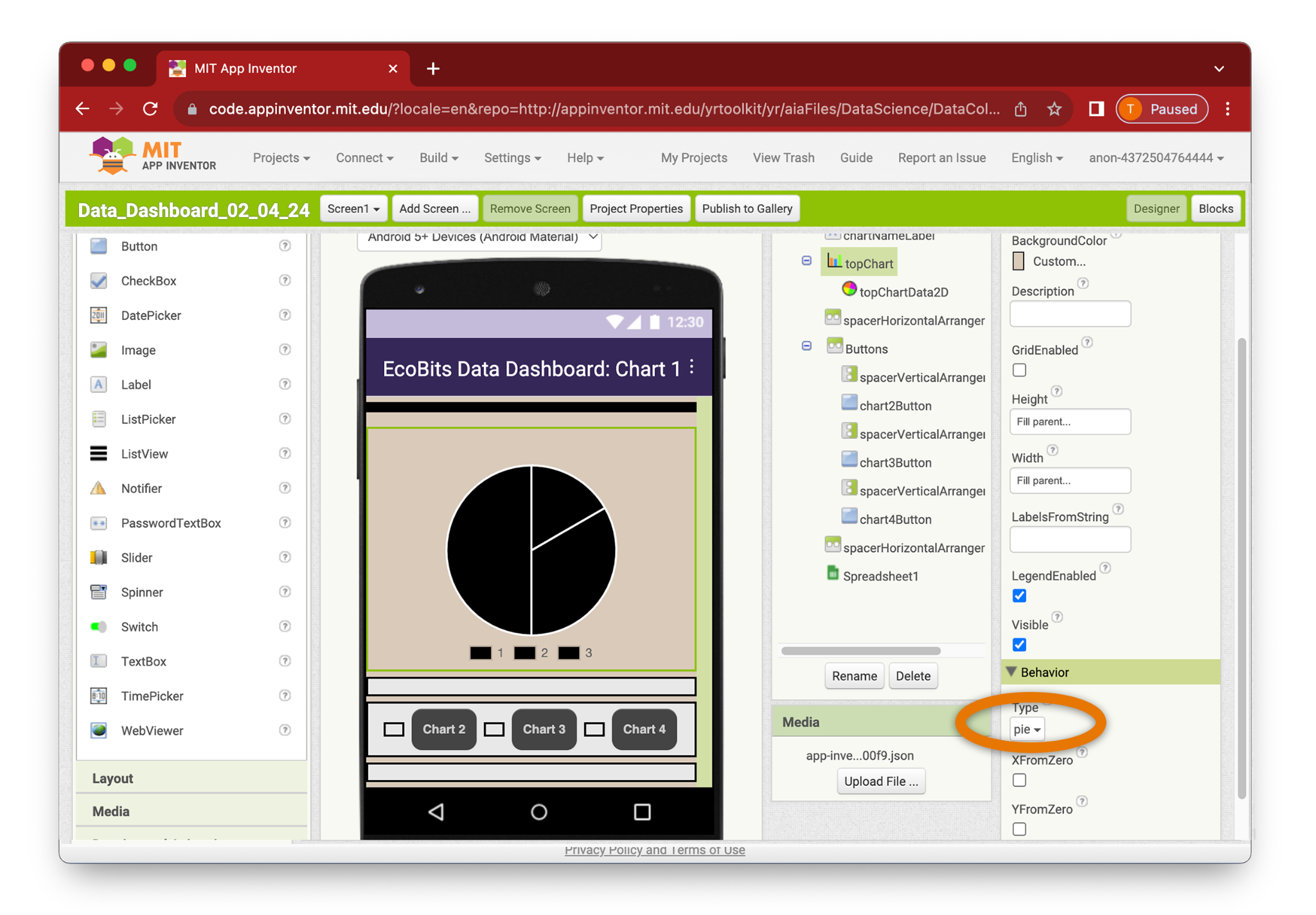 ‹#›
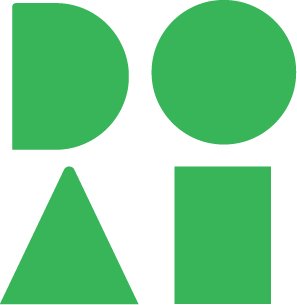 What Chart Is Best for Your Project?
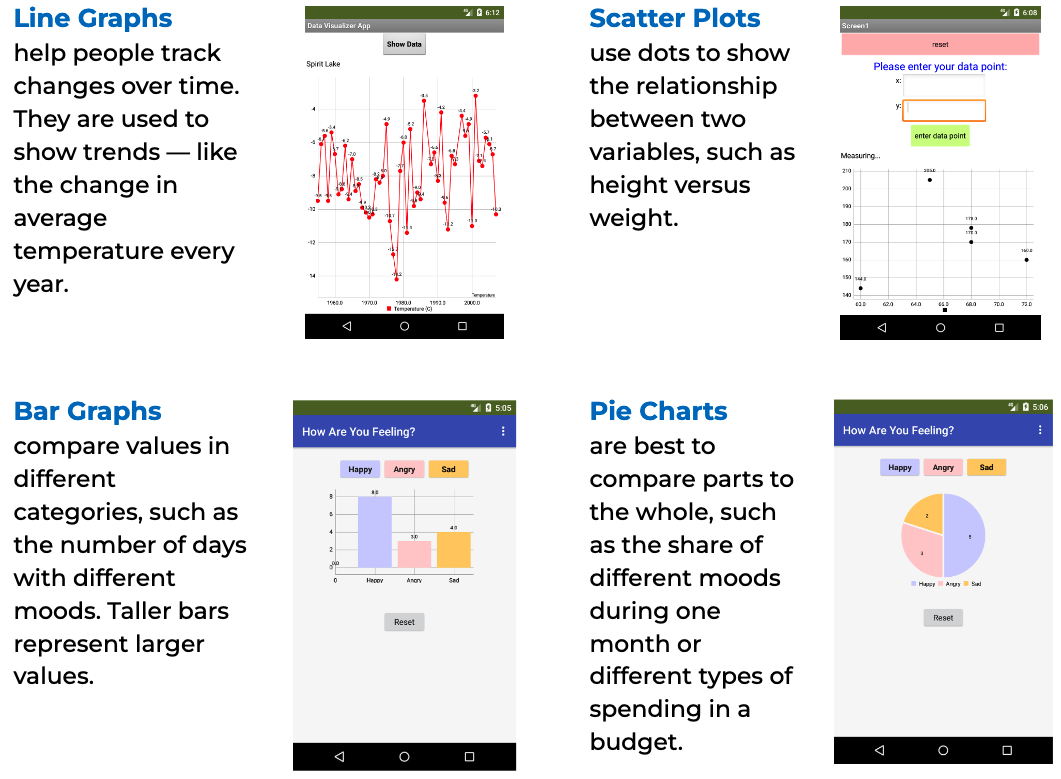 ‹#›
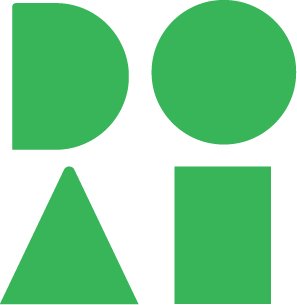 What kind of graph does the Microbit create?
Microbit sensor always creates the same kind of chart. 
What kind of chart from the types that we studied?
Which is the x-axis on the graph to the right? The line going up and down, or side to side?  
The x-axis of a chart showing the Microbit Data always measures the same quantity. 
What does the x-axis measure?
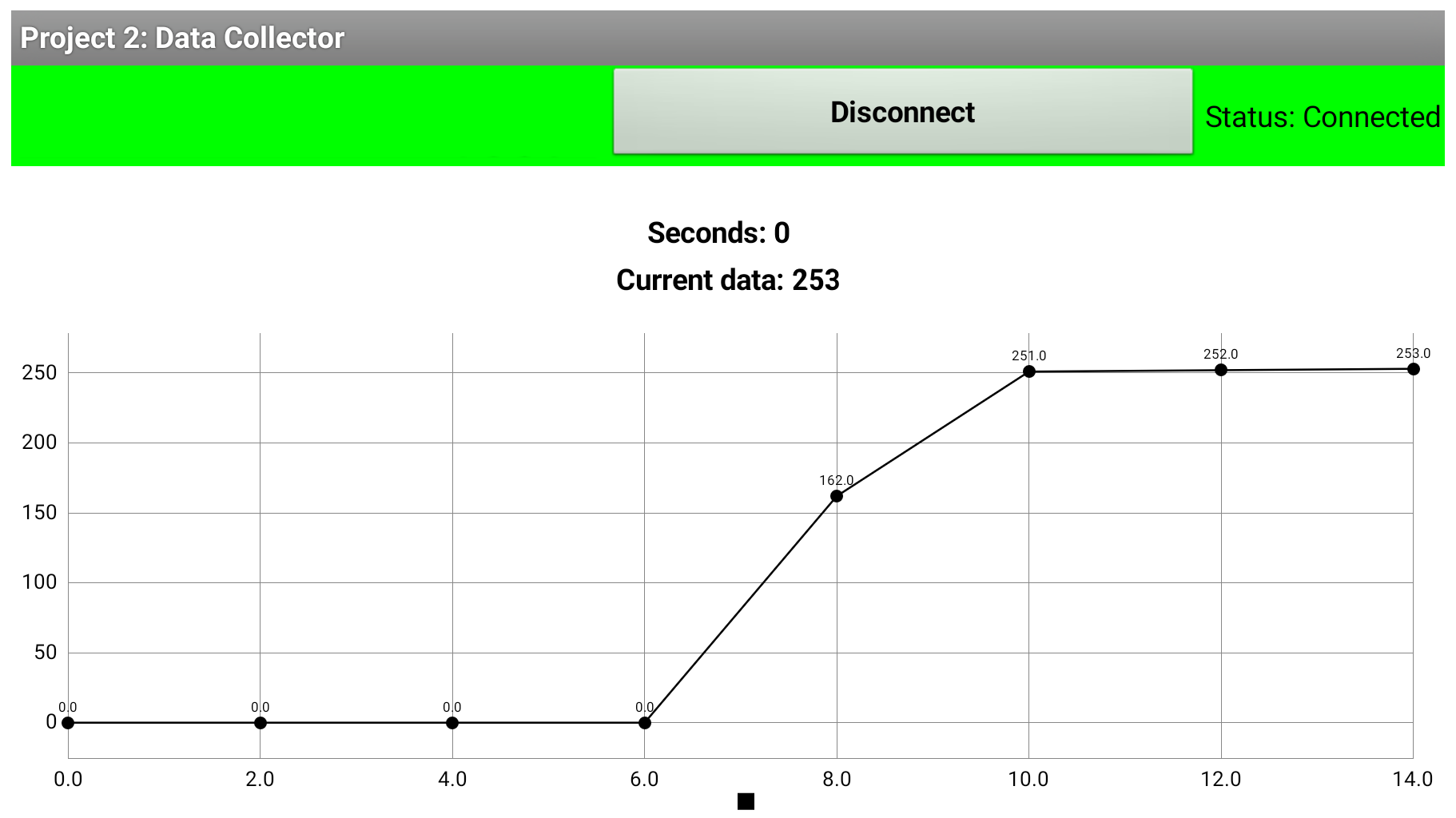 ‹#›
Continued on next page . . .
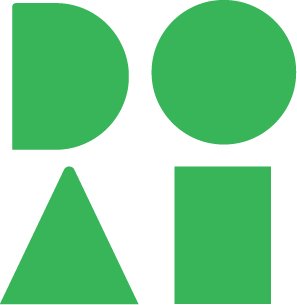 What is time series data? (Continued)
The x-axis, or horizontal axis of the graph, always measures time.
Microbit sensor creates time-series data.
A time series is a sequence of values collected over regular time intervals. 


What values does the y-axis show?
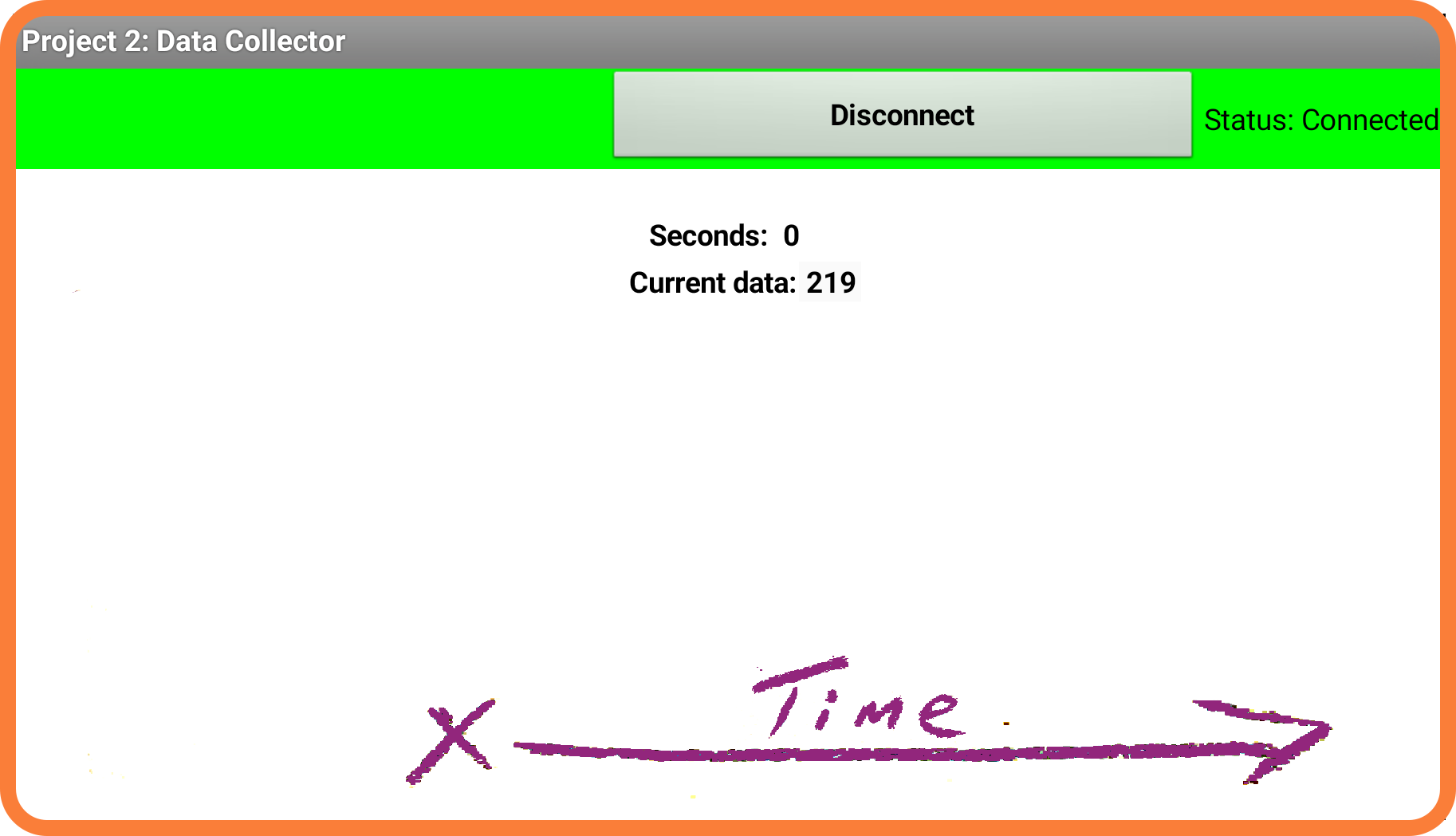 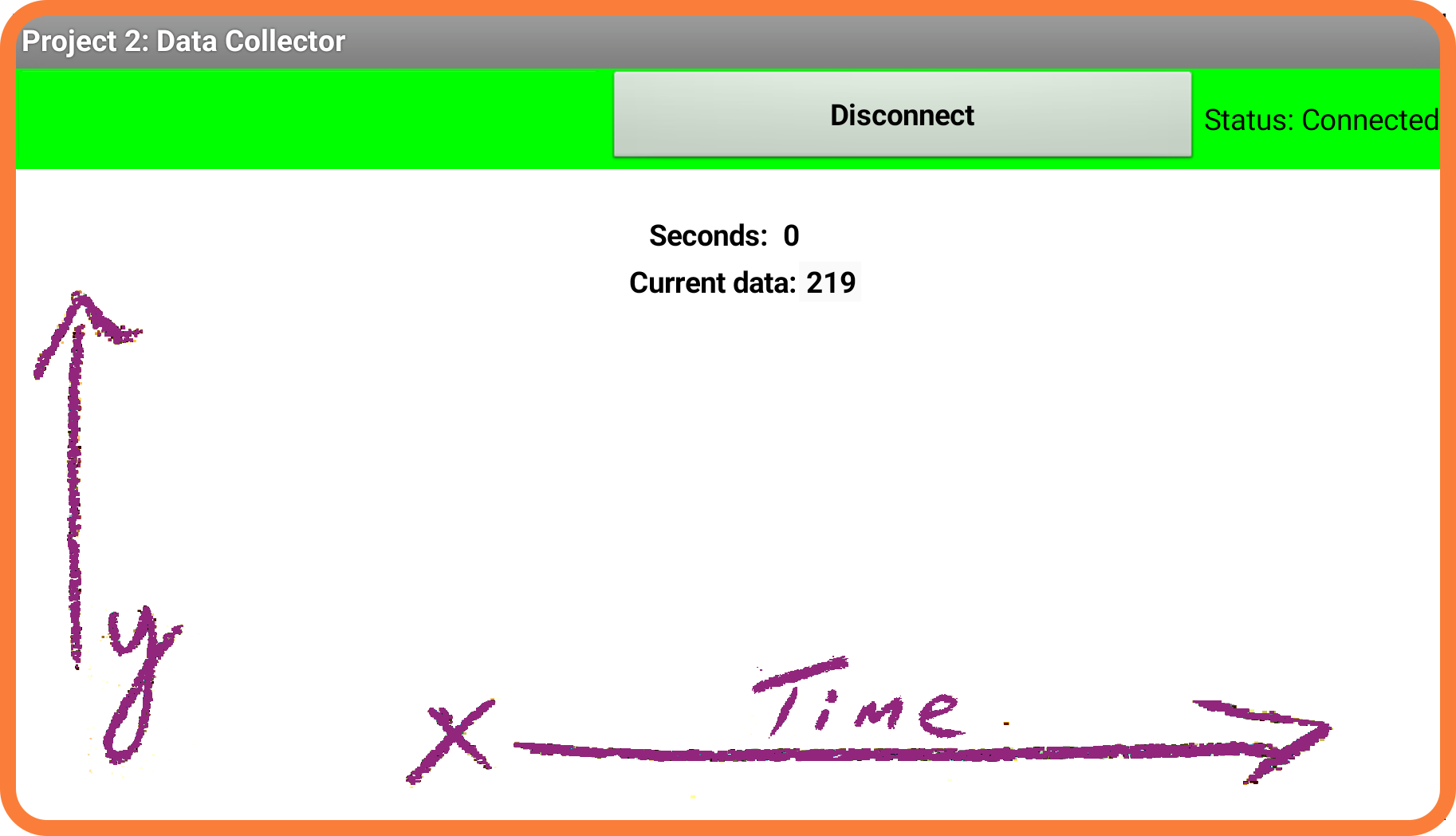 ‹#›
Continued on next page . . .
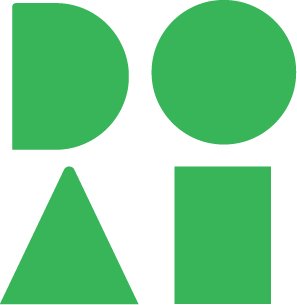 What is time series data? (Continued)
The y-axis will show various units measured by the sensor — temperature degrees, units of acceleration, or some other measure.
Microbit time series data will always make the most sense on line graphs.
The x-axis will show seconds, minutes, or hours
The y-axis will show sensor values.
Different sensors will show different types of units on the graph. 
Using your experience with the Microbit, What data do you think is being measured to the right?
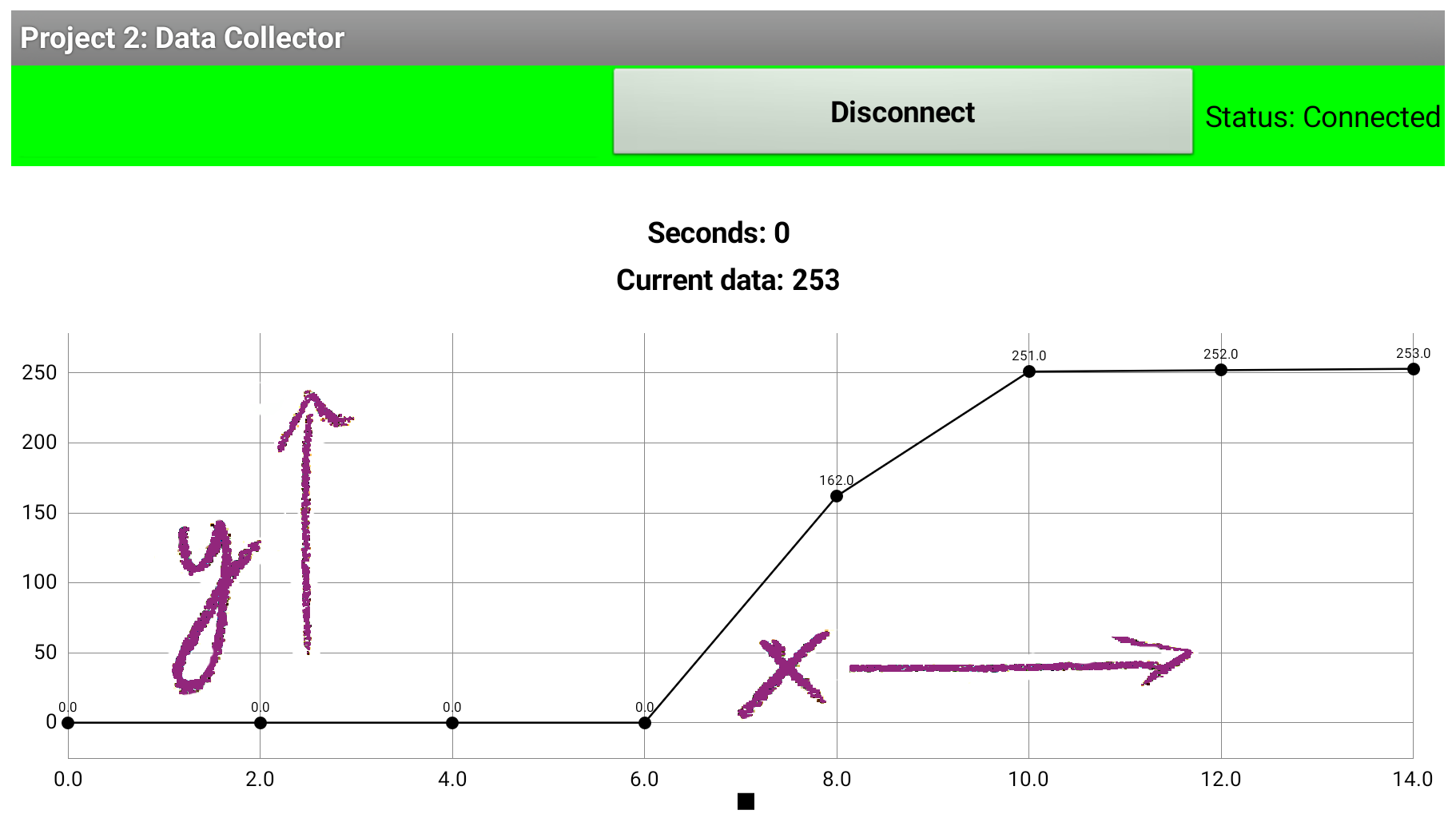 ‹#›
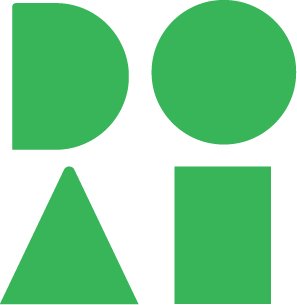 Lesson 5: Sharing Data Stories
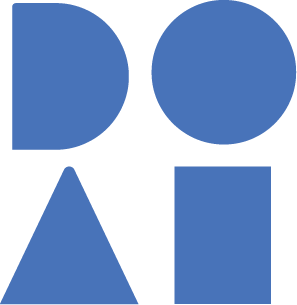 ‹#›
Change the Look of Your Graph
Save your app file under a new one (in case you want to back to the old file and undo changes!) 



Explore the user interface properties of your app. What changes can you make?
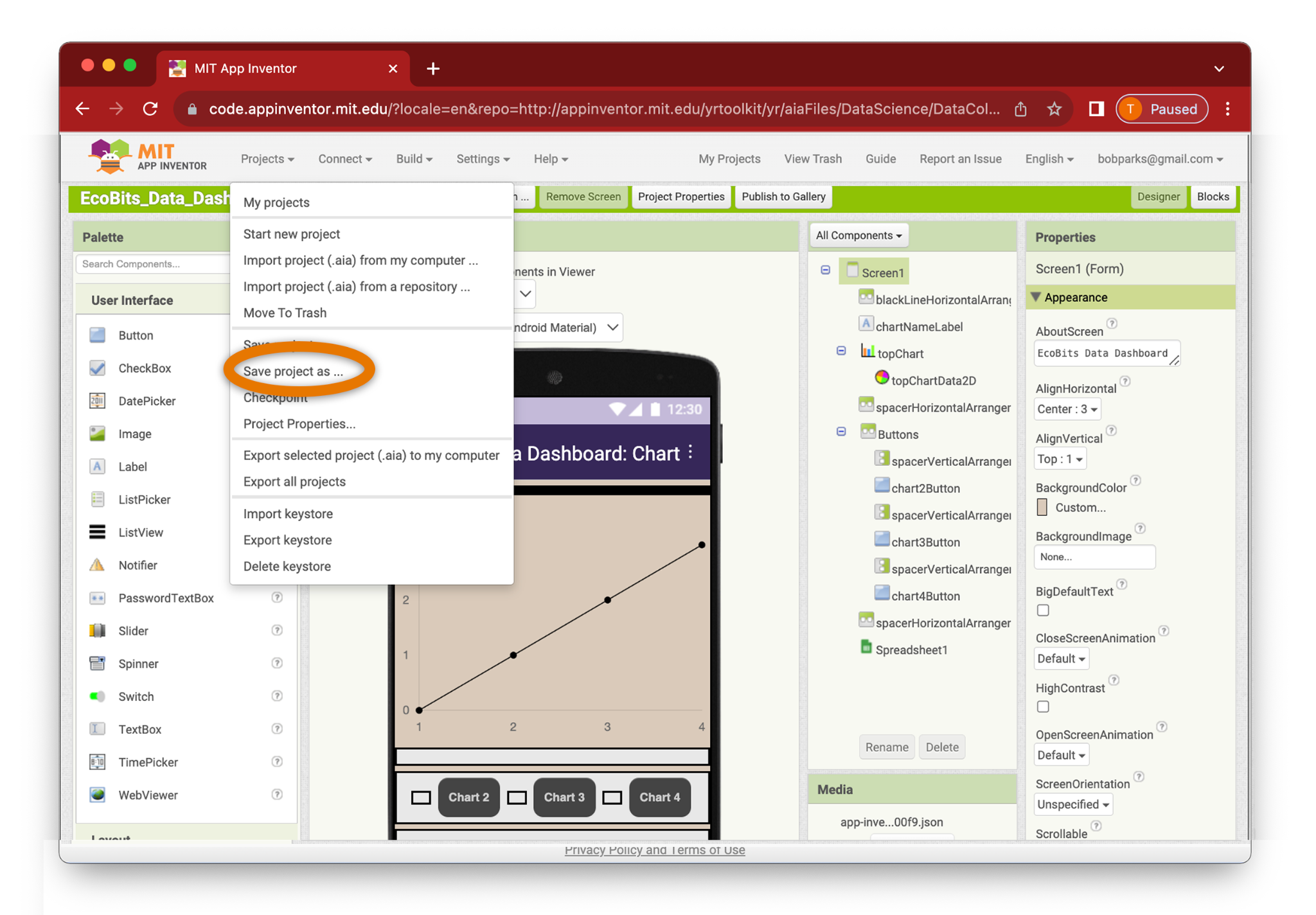 ‹#›
Continued on next page . . .
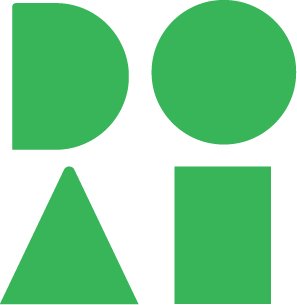 Change the Look of Your Graph
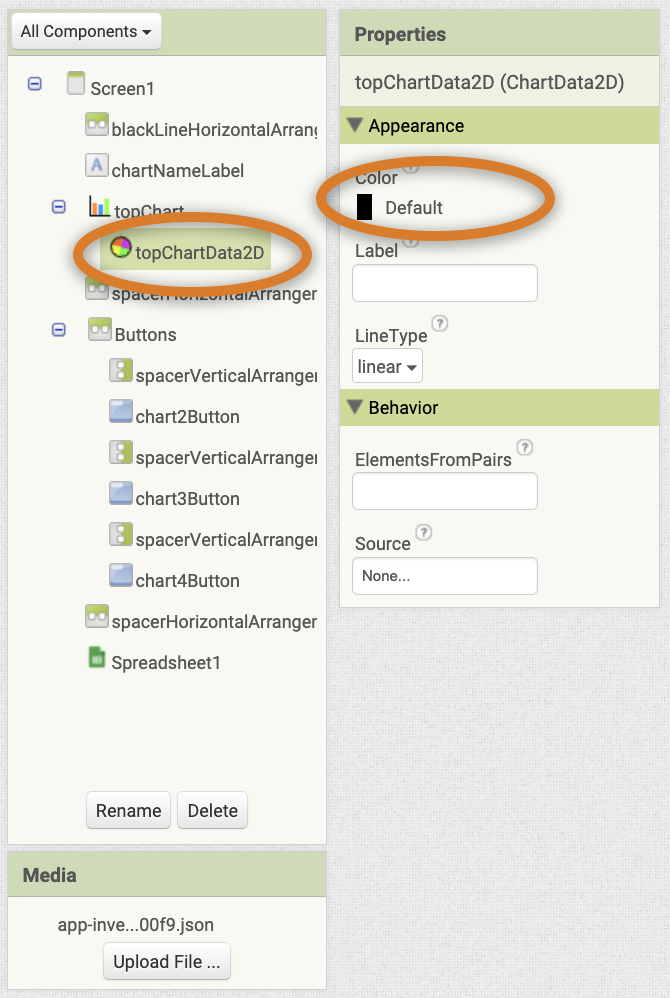 Things to try: 

Change the color of the chart data:
Highlight the chart data component in the components view. 
Change the Color property and test how it looks on your team’s phone/tablet.
‹#›
Continued on next page . . .
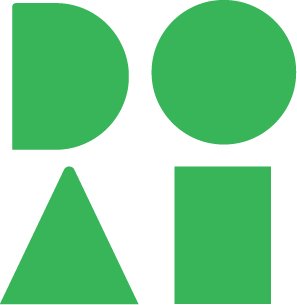 Change the Look of Your Graph
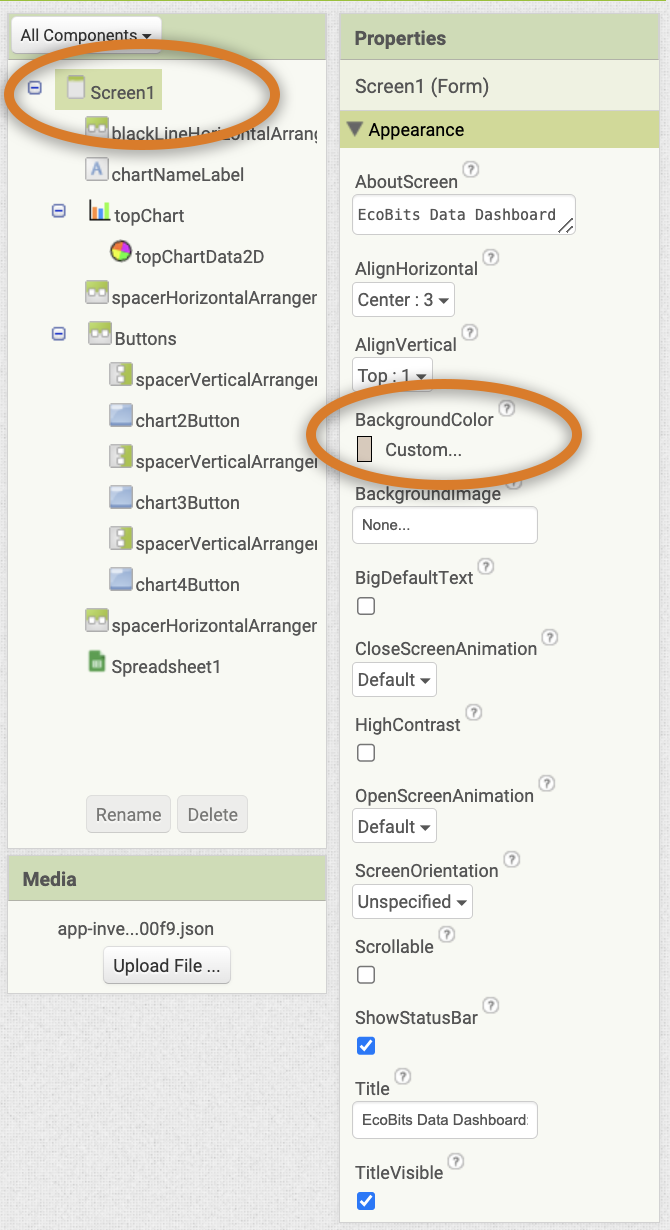 Things to try: 

Change the screen background color:
Highlight the screen name. 
Change the Background color property and test how it looks on your team’s phone/tablet. 

What other user interface changes can you try?
‹#›
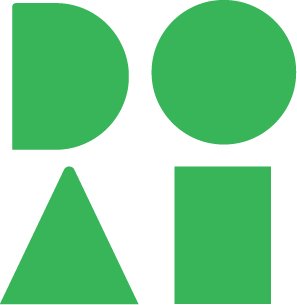 Lesson 6: Connecting Nature Data to Climate Data
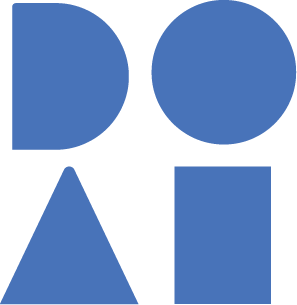 ‹#›
What is the graph measuring?
How is it measuring it?
Make a statement about the Earth’s whole climate based on this graph
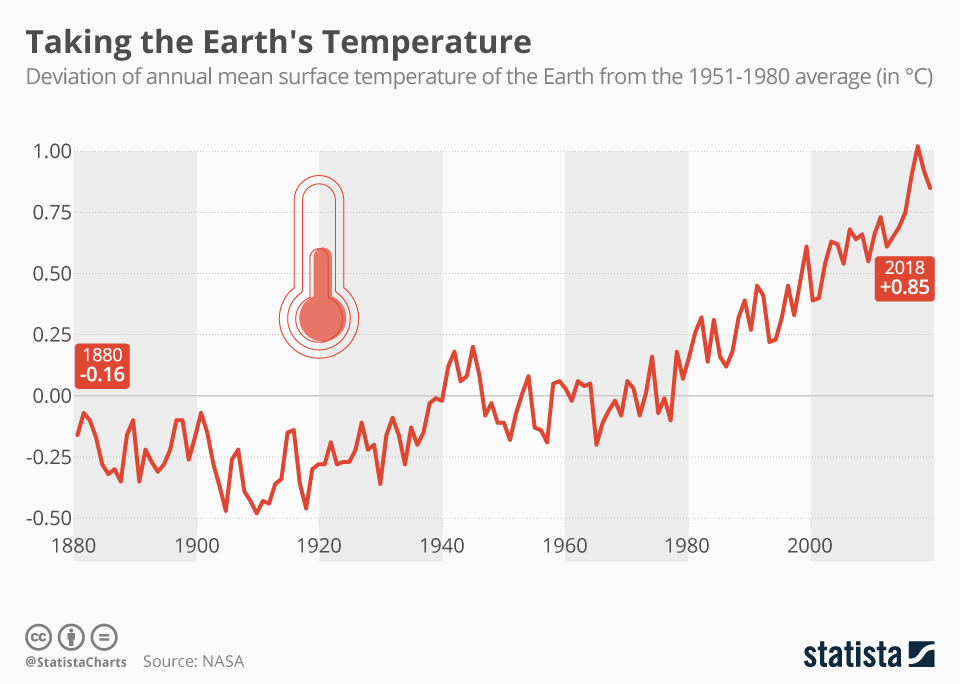 ‹#›
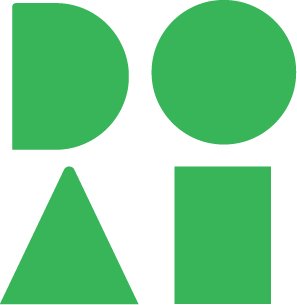 [Speaker Notes: Answers to look for:
Measuring the average temperature of the whole earth over 140 years
Probably using thermometers in a bunch of different places everywhere
The earth is has been getting hotter over the last 140 years]
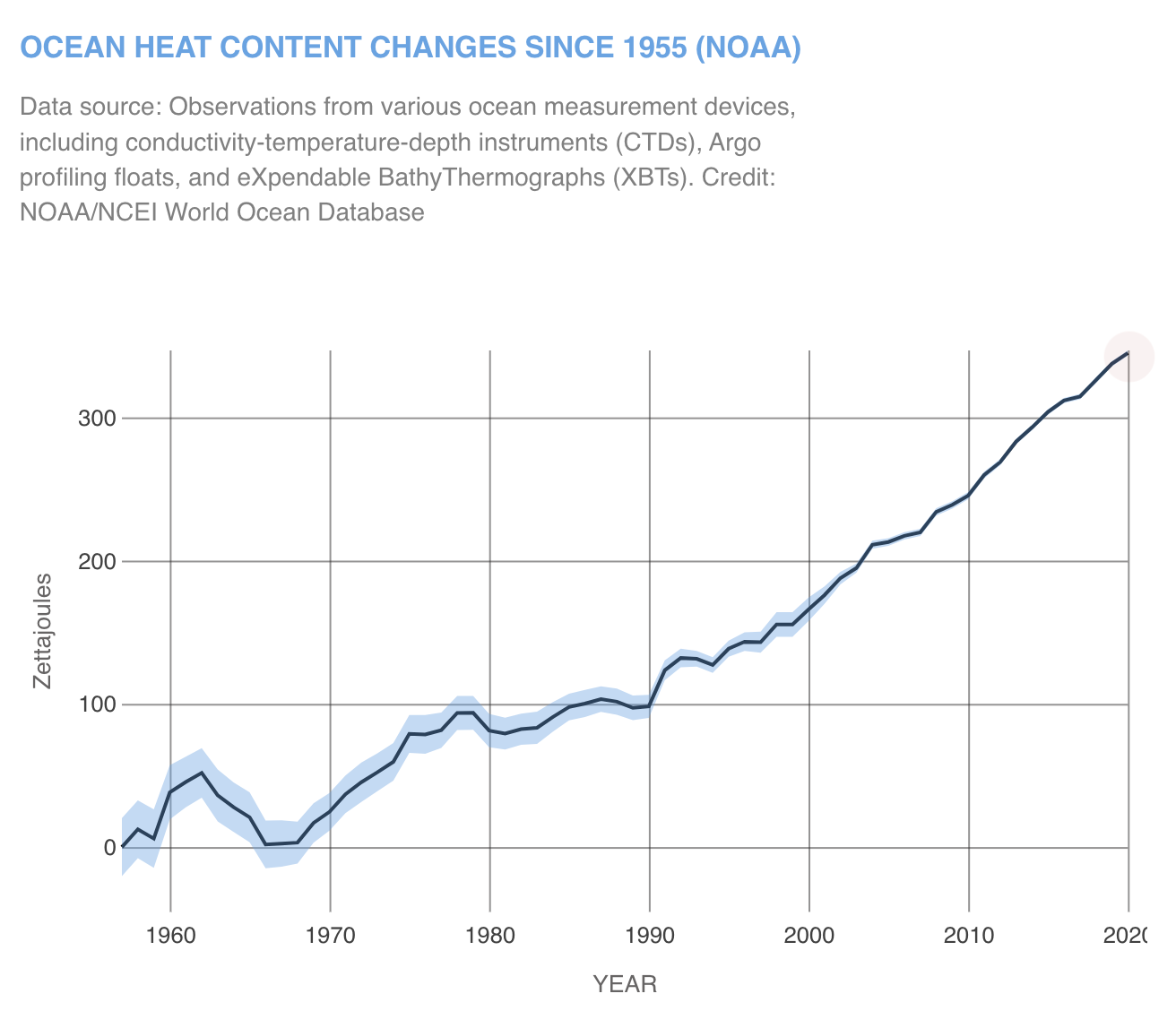 NOTE: More “Petajoules” = warmer

What is the graph measuring?
How is it measuring it?
Make a statement about the Earth’s whole climate based on this graph
From: nasa.gov
‹#›
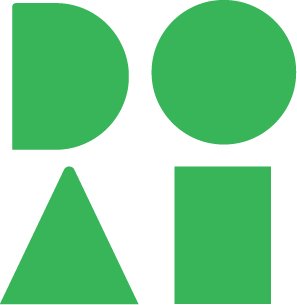 [Speaker Notes: Answers to look for:
Measuring the average temperature of the oceans over the last 60 years
Like some kind of ocean thermometer
The earth’s oceans have been getting hotter over the last 50 years]
NOTE: CO2 = Carbon Dioxide. It’s what we breathe out, and what burning gas and coal creates.

What is the graph measuring?
How is it measuring it?
Make a statement about the Earth’s whole climate based on this graph
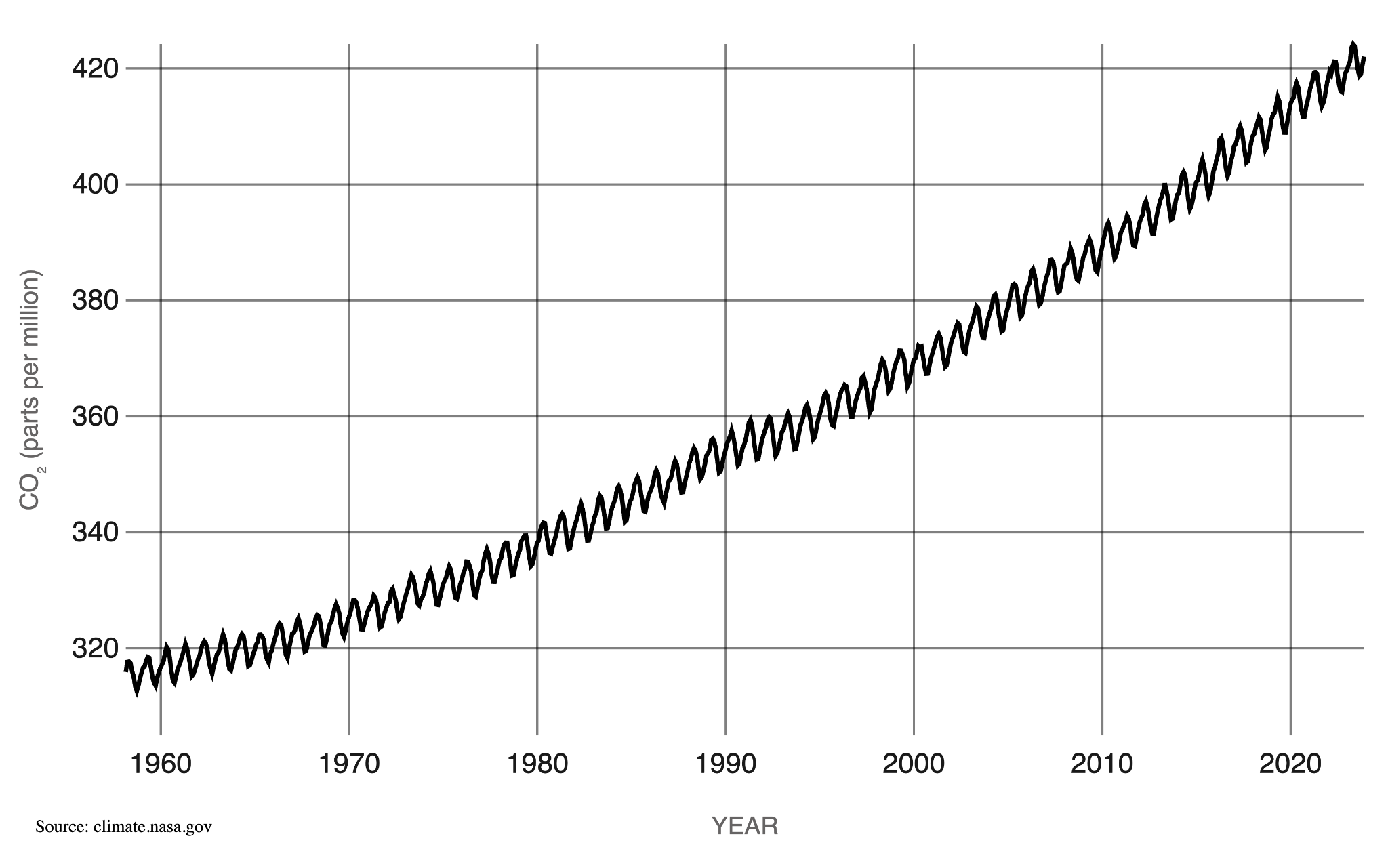 From: nasa.gov
‹#›
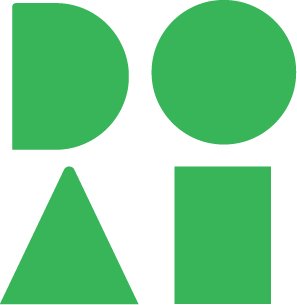 [Speaker Notes: Answers to look for:
Measuring the amount of CO2 in the atmosphere over the last 60 years
Some kind of air filter or air molecule reader
The earth’s atmosphere has more CO2 in it now than it did in 1960]
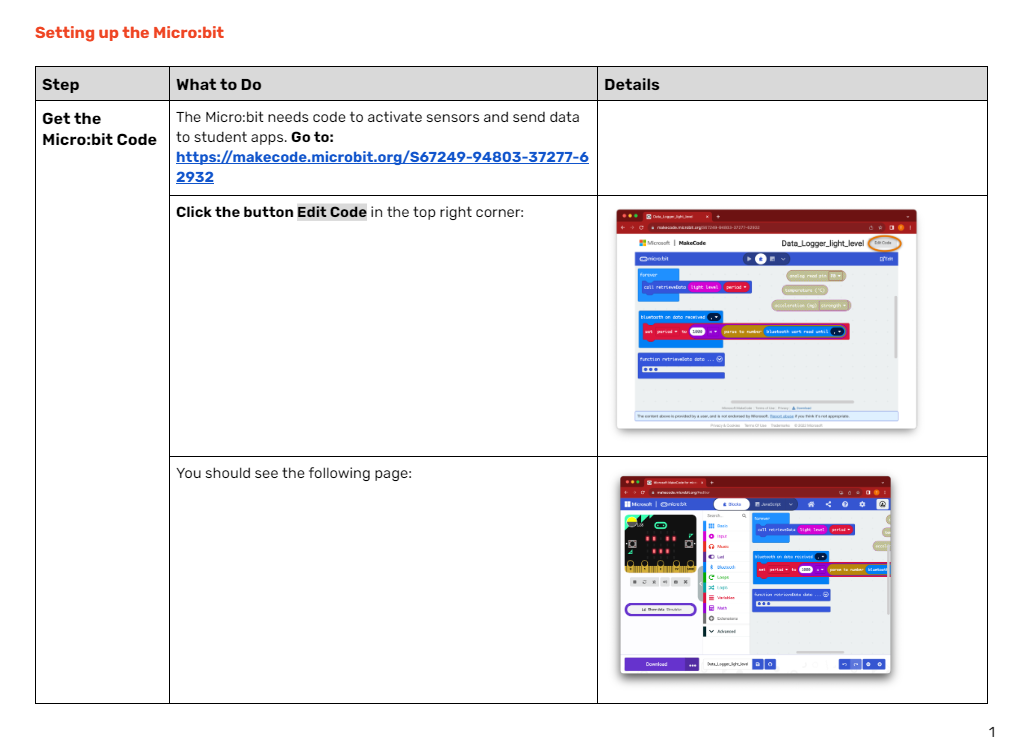 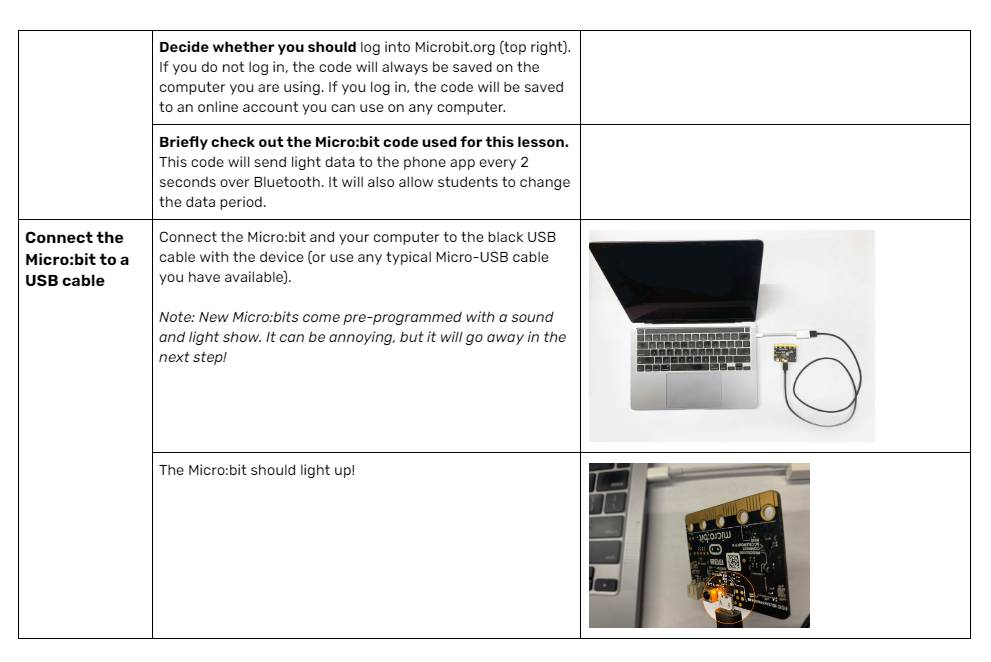 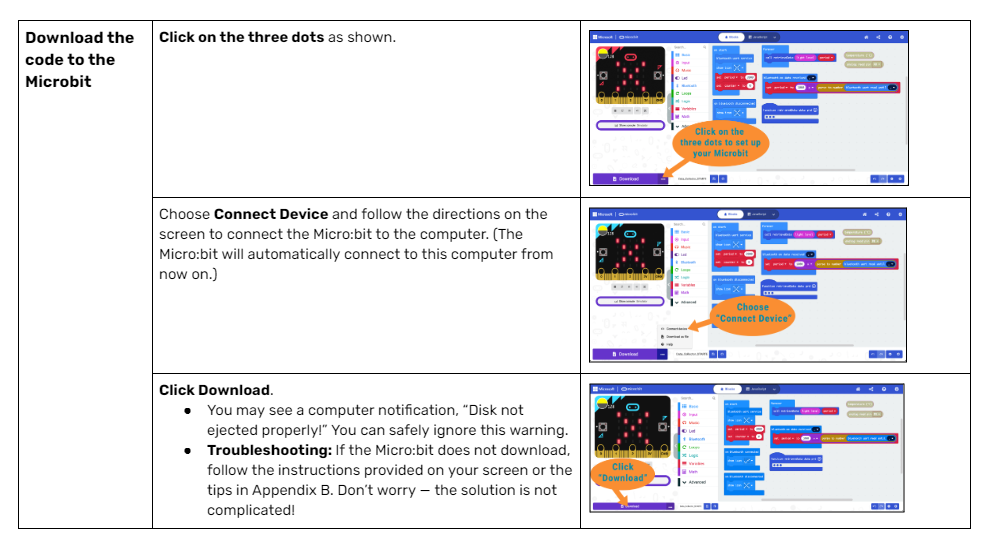 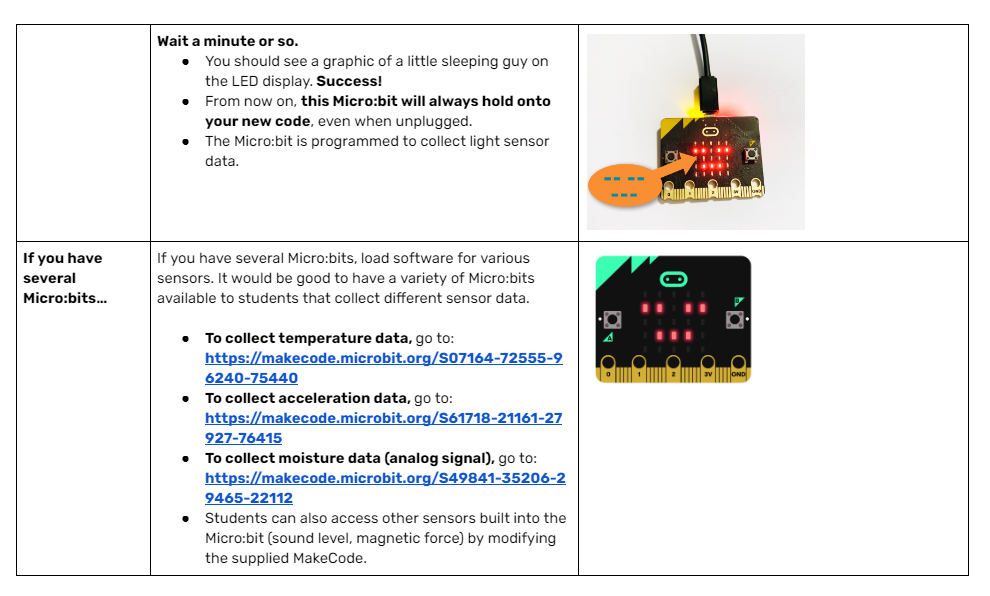 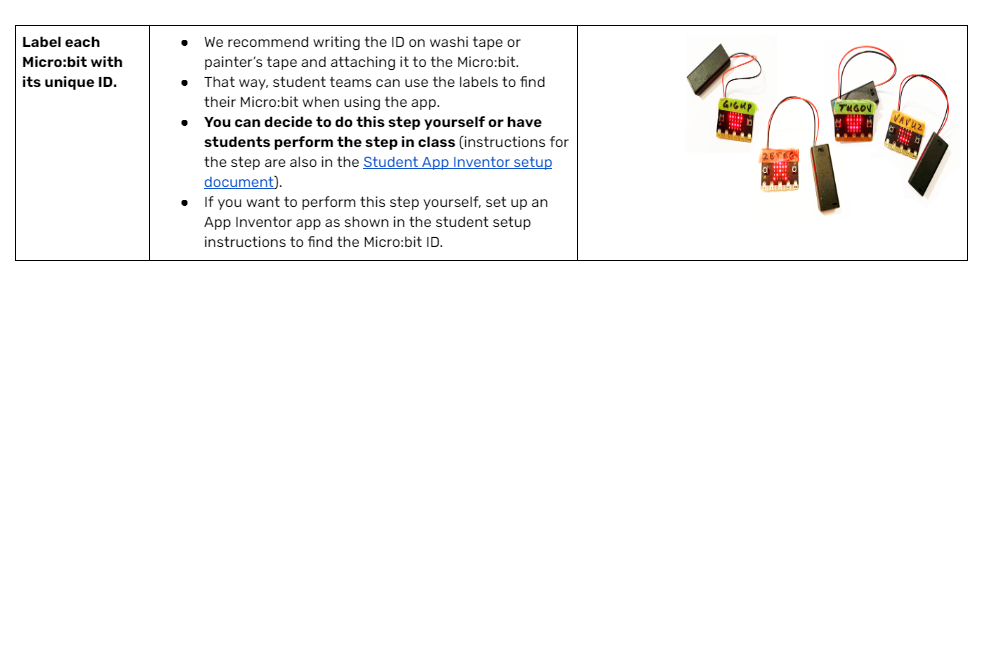 Understanding the Microbit
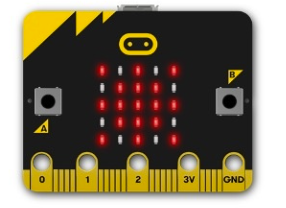 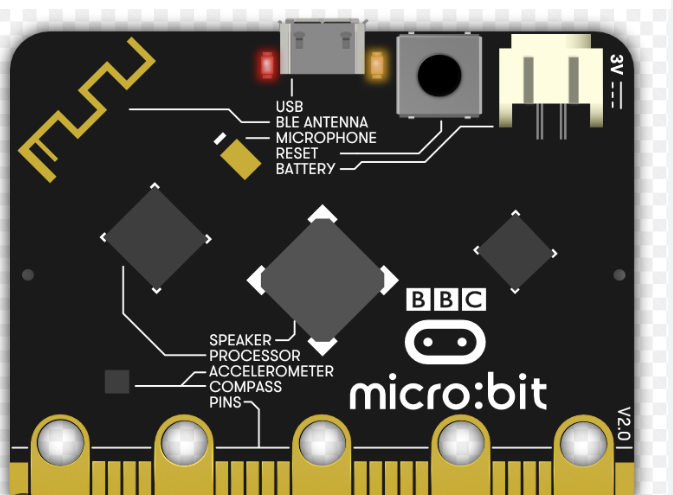 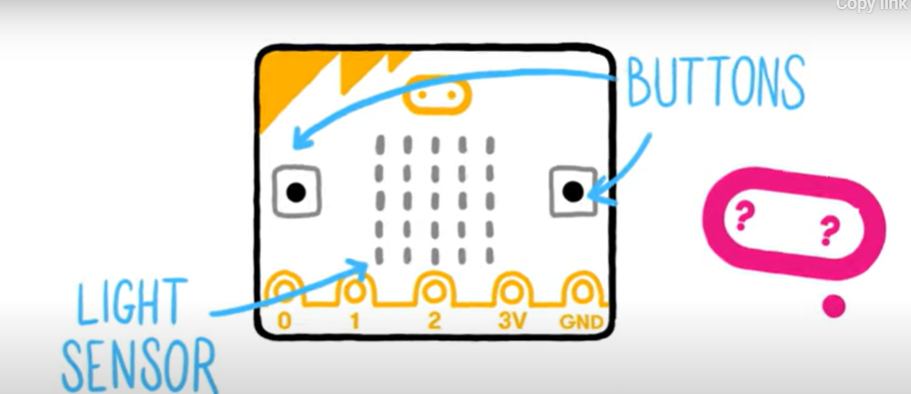 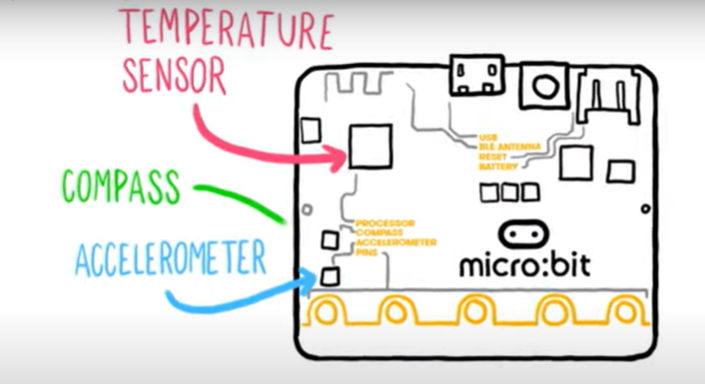 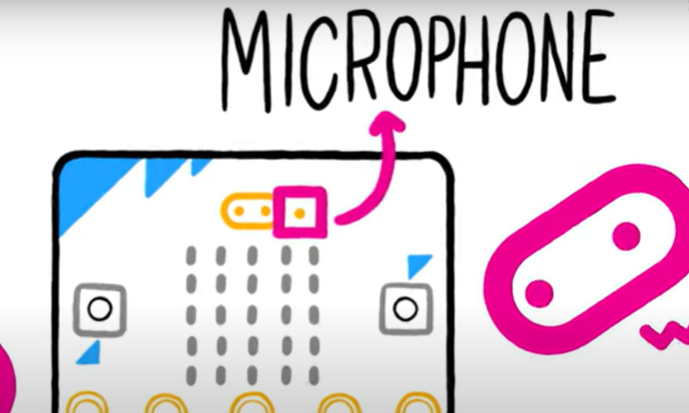 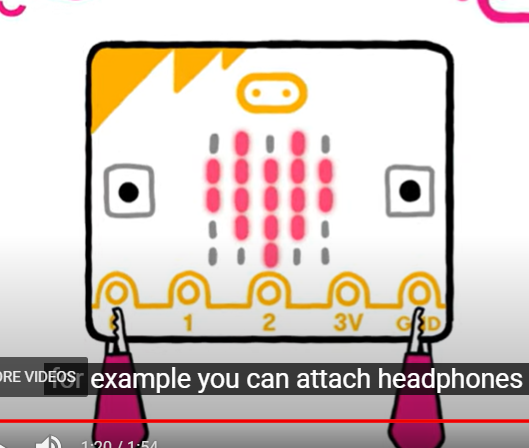 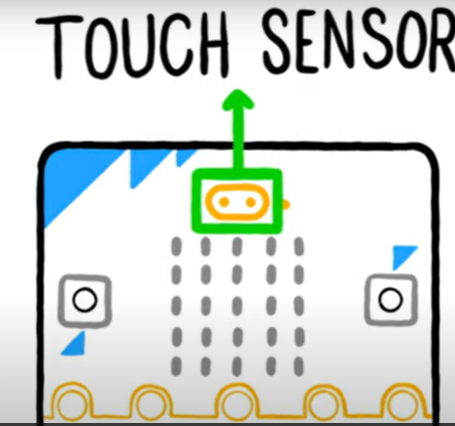 hLEDs and buttons    
sound output  
radio and pins
inputs and outputs
sensors
Data logging
sound input
Schematics
Beginner Tutorials (video, pdf and slideshow)
https://mit-cml.github.io/explore/ai2/beginner-videos.html

Using Alexa with MIT App Inventor
https://www.youtube.com/watch?v=l7Jw-Eps_Hs

Share your app with friends
https://mit-cml.github.io/explore/ai2/share.html
Other Tutorials
https://mit-cml.github.io/explore/ai2/tutorials.html
Importing Data
YouTube Channel for MIT App Inventor
More Resources
PDF’s, tutorials, videos
App Inventor Library
TEAM TALK
Talk about Ideas for projects before MTS (Meet the Scientist)

How will you use the MIT App Inventor

What elements will it have?